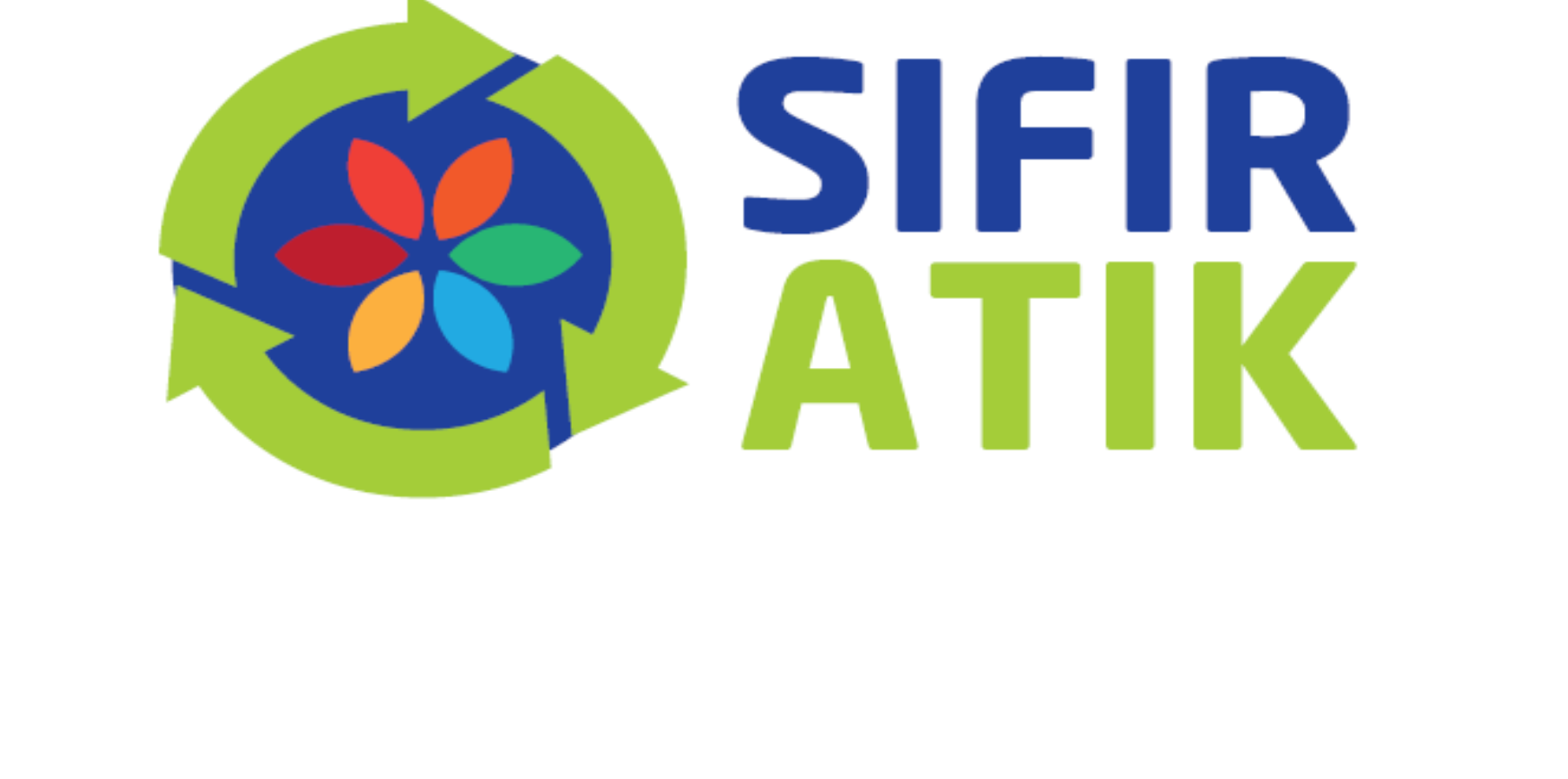 SIFIR ATIK PROJESİ KAPSAMINDA  YAPILMASI GEREKEN	ÇALIŞMALAR
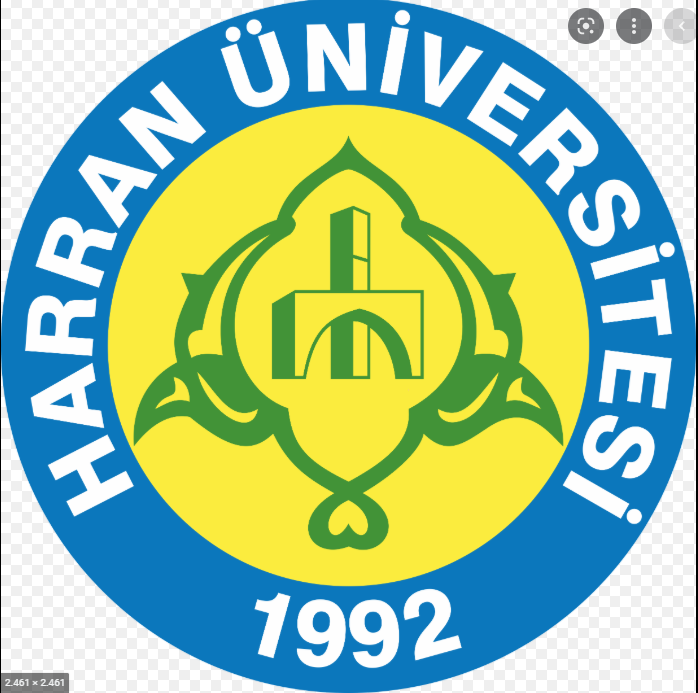 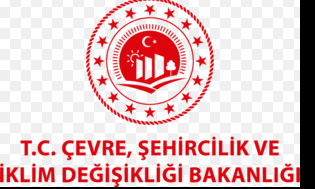 İRTİBAT NOKTASI - ÇALIŞMA  EKİBİ
Kurumdaki sıfır atık yönetim sisteminin  kurulmasından, etkin ve verimli bir şekilde
uygulanmasından ve	izlenmesinden sorumlu  olacak Bir Başkan (Koordinatör), iki tane yardımcı olmak üzere 2 kişi  belirlenmiştir.

Belirlenen bu kişiler tarafından sıfır atık  yönetimini sağlayacak bir ekip kurulmalıdır.
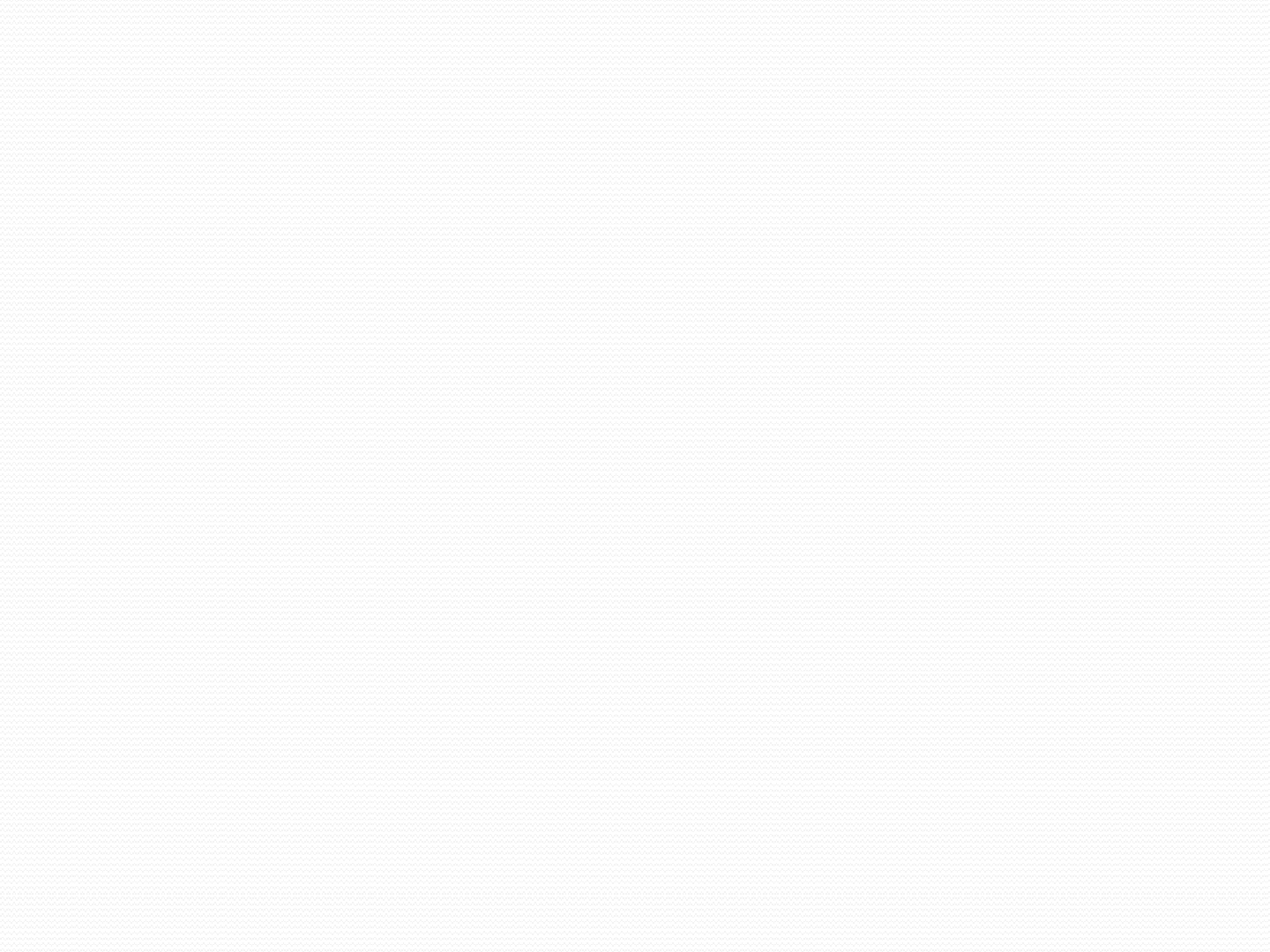 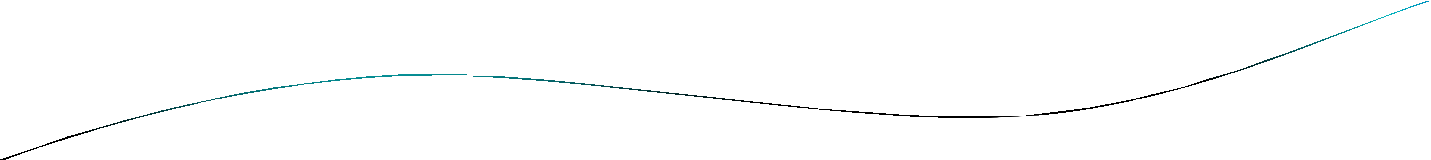 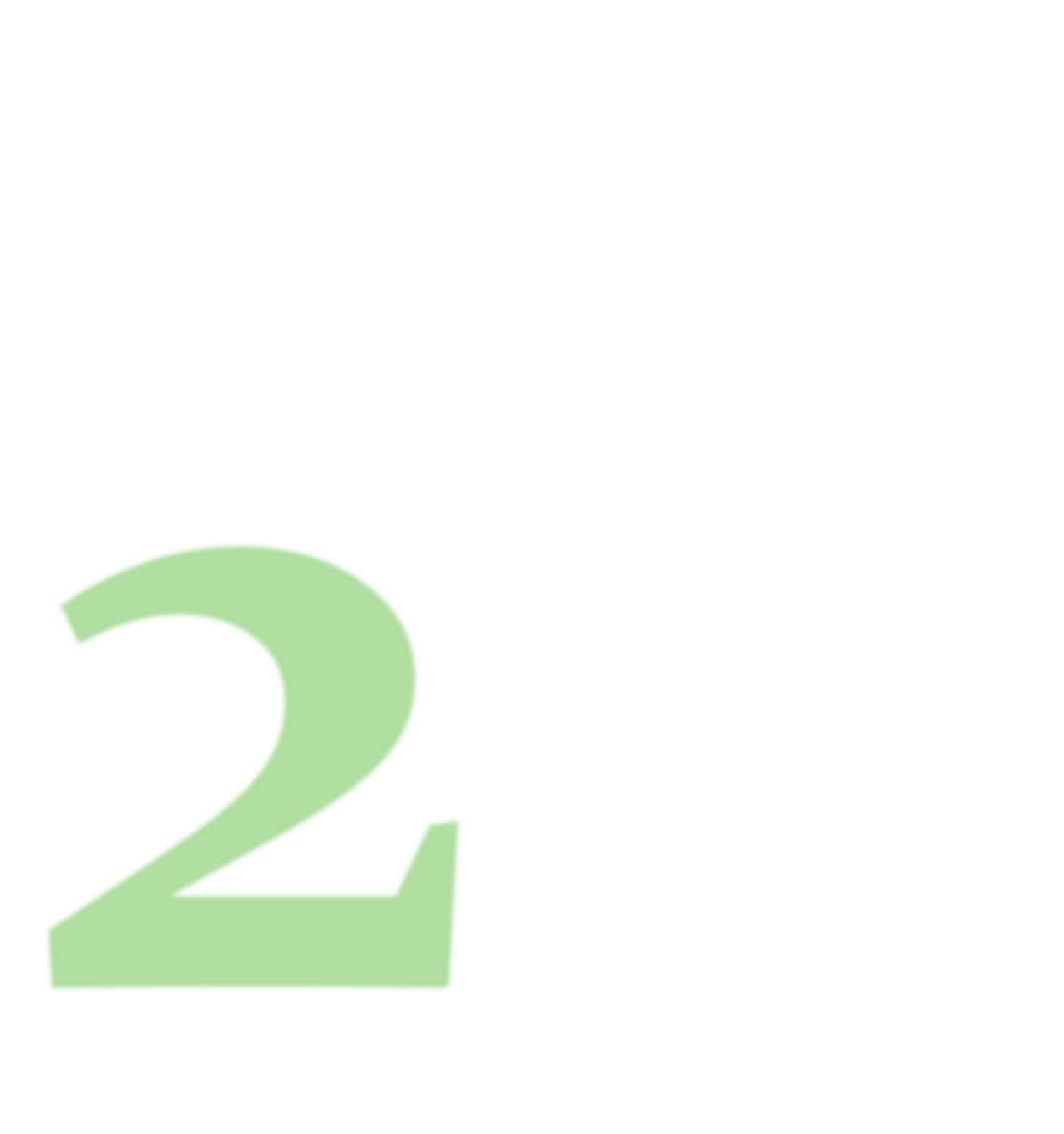 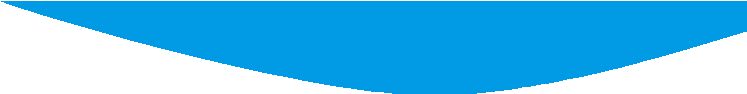 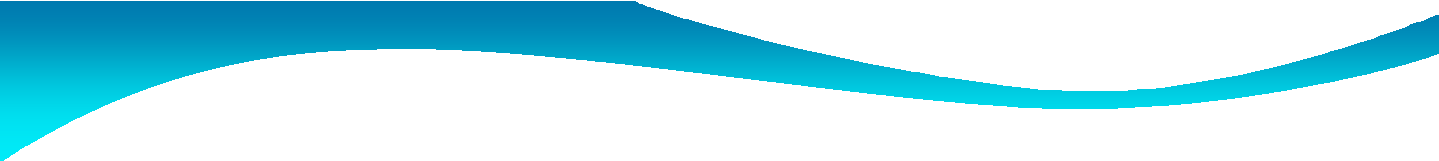 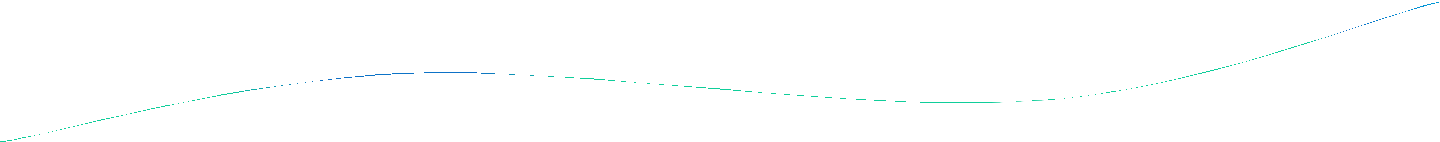 MEVCUT DURUM
Atığı oluşturan birimler, atığın  özelliği, miktarı, kaynağı,  karakterizasyonu, atık biriktirme  yöntemleri, atık depolama
alanlarına ilişkin mevcut atık  yönetimi ortaya konulmalıdır.
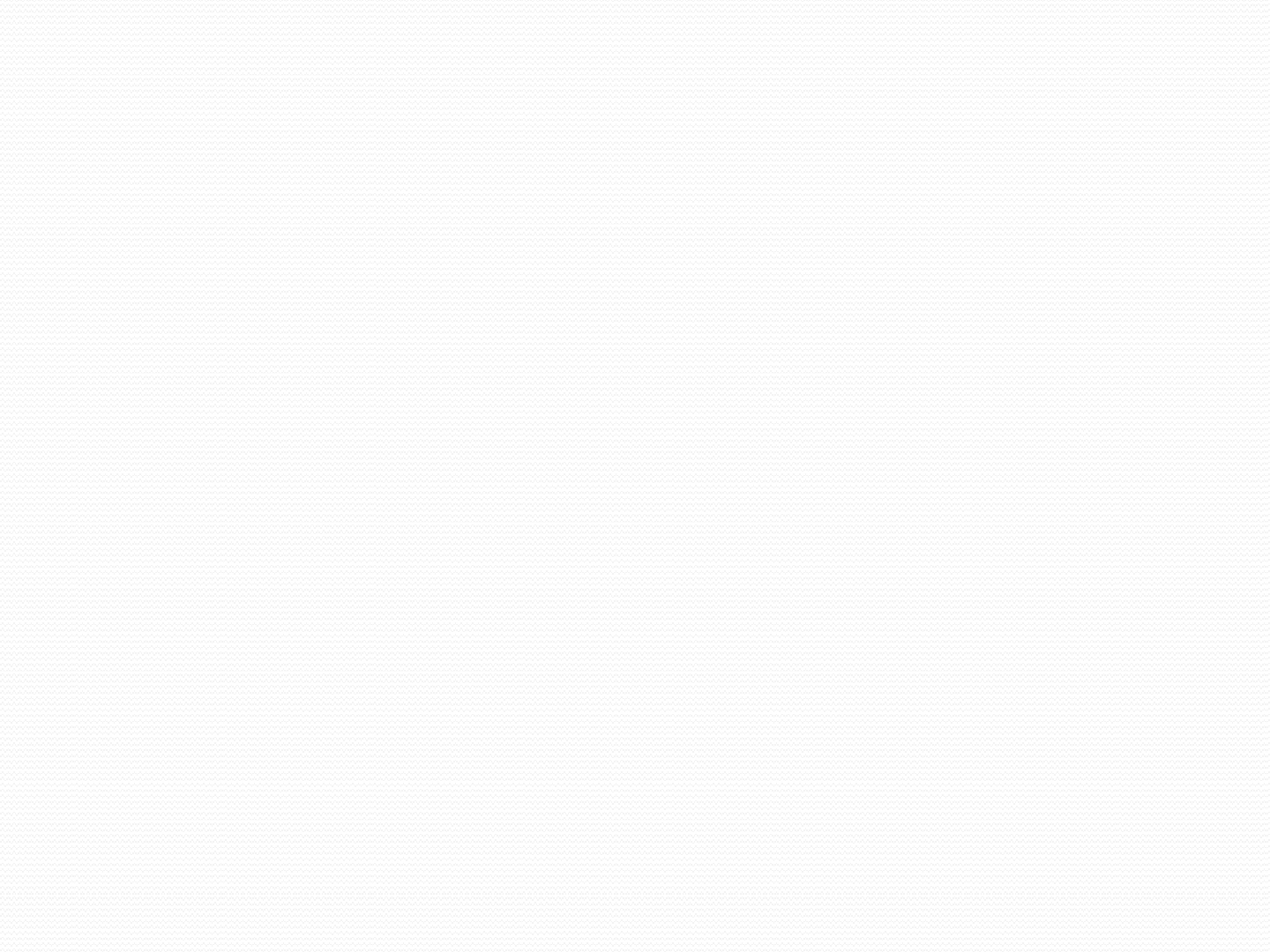 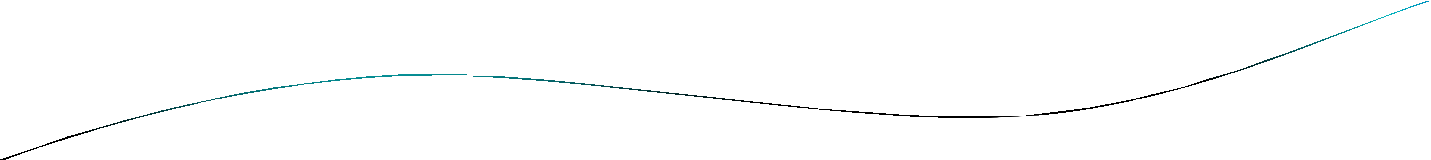 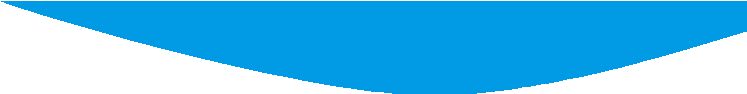 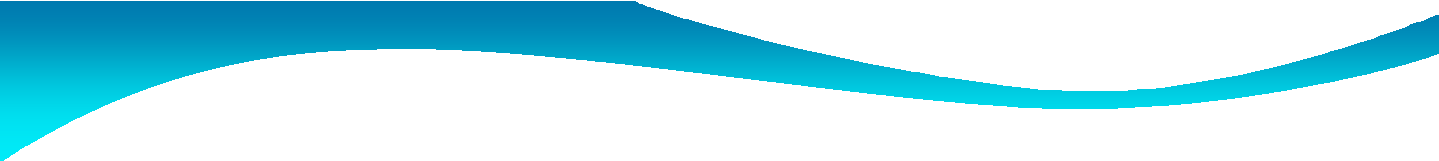 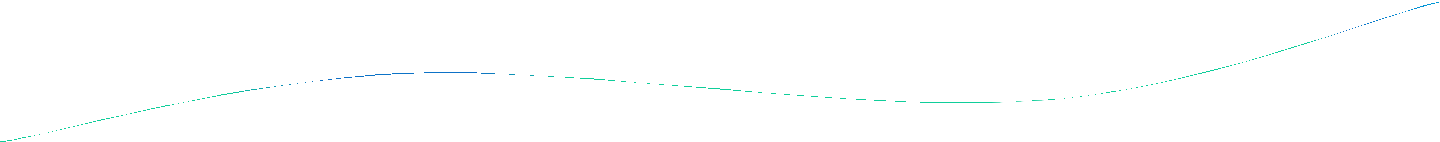 Mevcut Durumun Tespiti (Örnek)
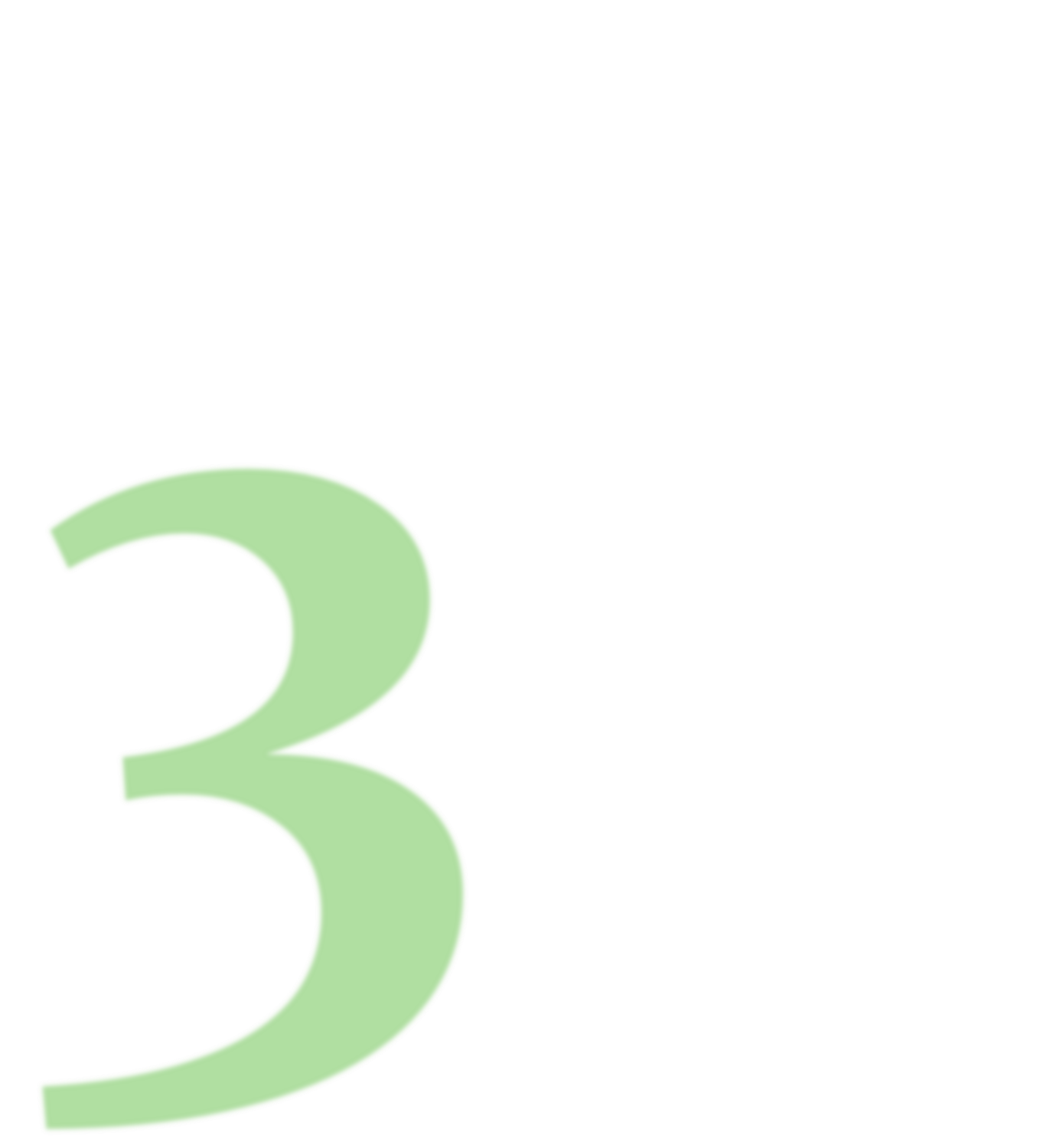 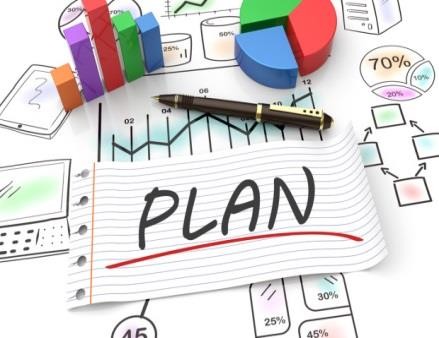 PLANLAMA
Sıfır Atık Yönetim Planı Formatı esas  alınarak kuruma özgü planlama
yapılmalıdır.

Toplama, taşıma, geçici depolama ve  uygulamanın ne şekilde, ne zaman,  nasıl, kimler tarafından  gerçekleştirileceğine ilişkin talimatname  hazırlanır.
Atık Yönetimi Sorumlularının Görevleri (Örnek)
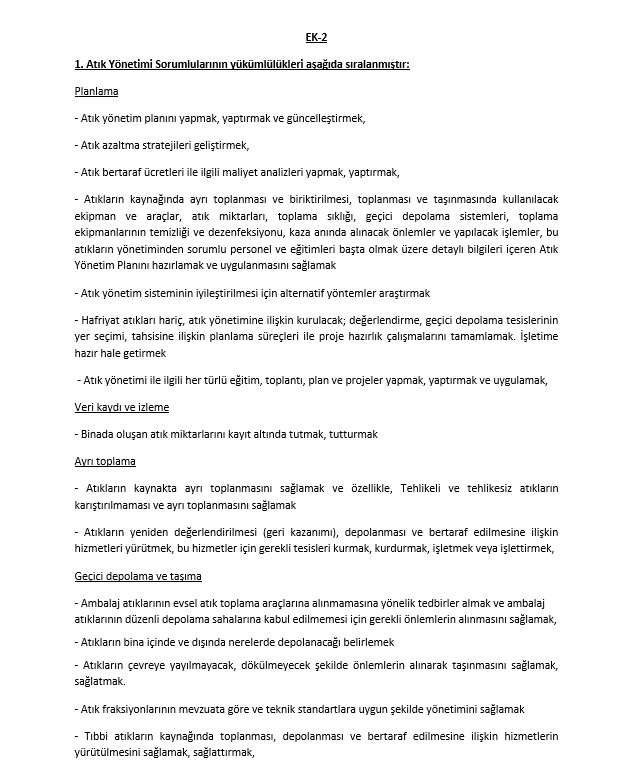 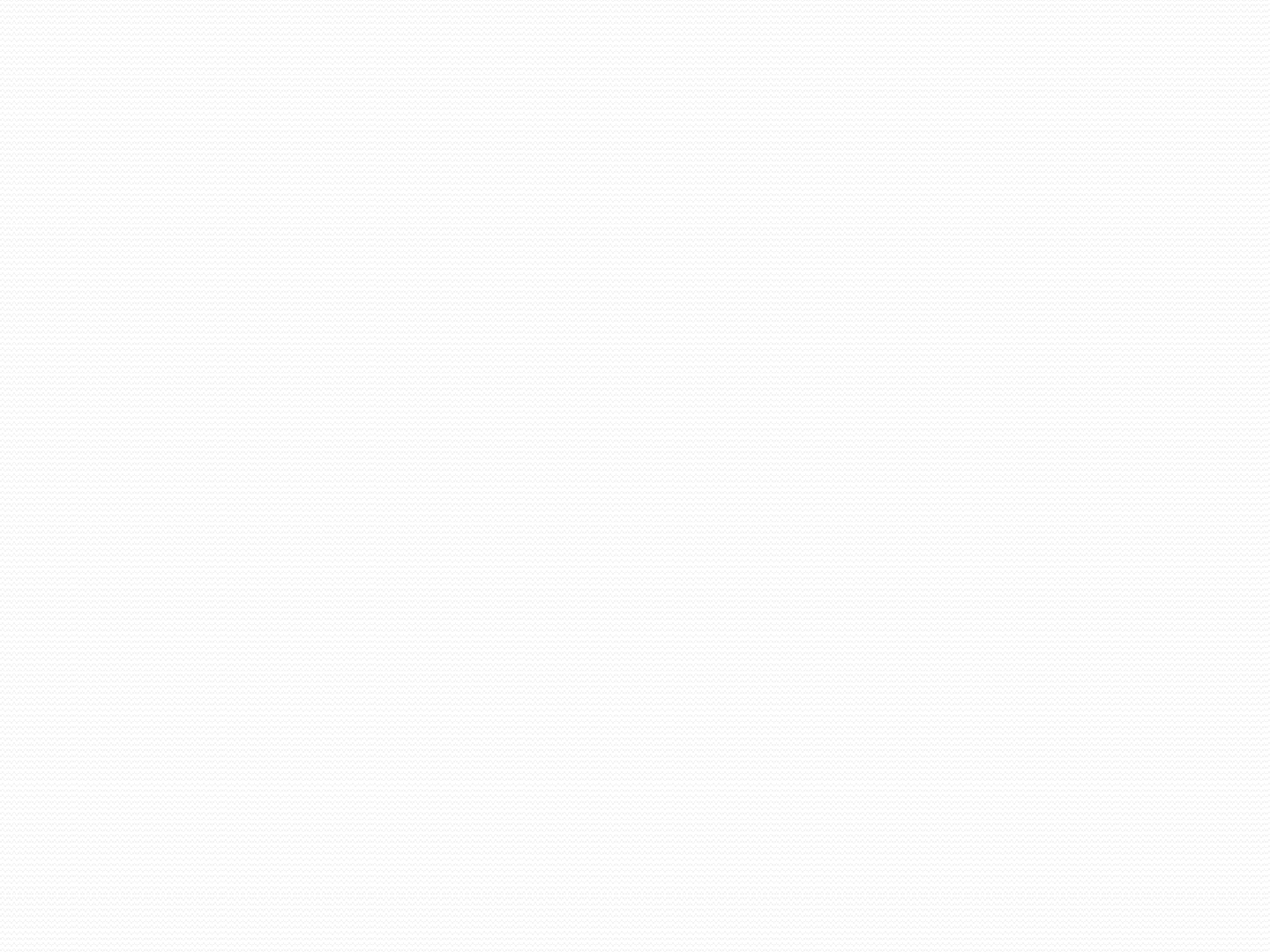 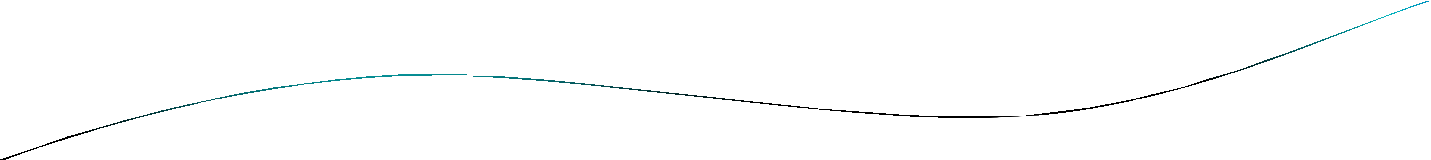 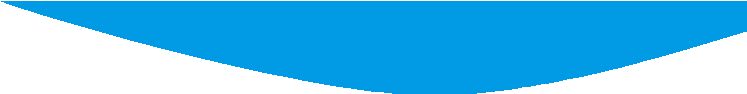 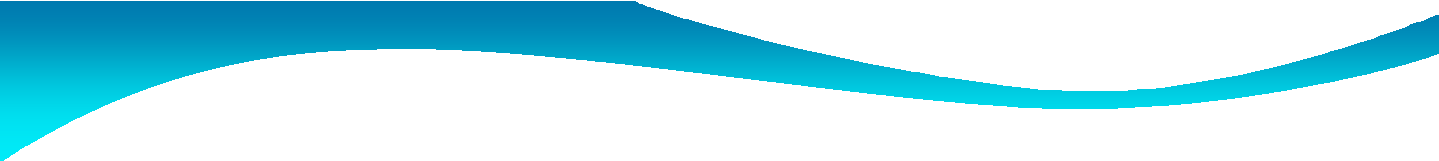 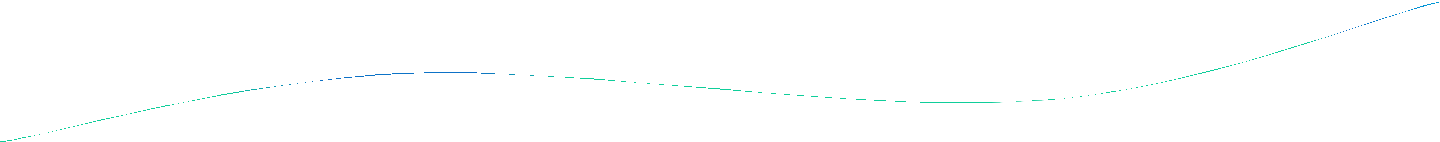 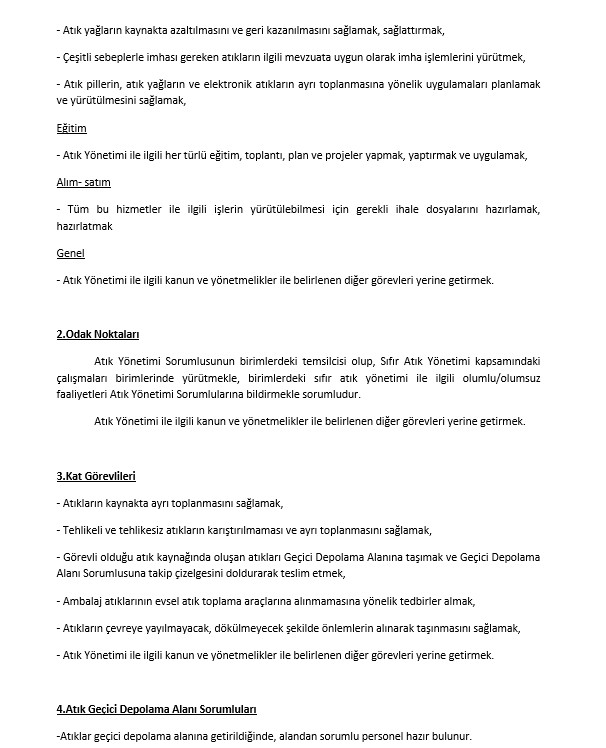 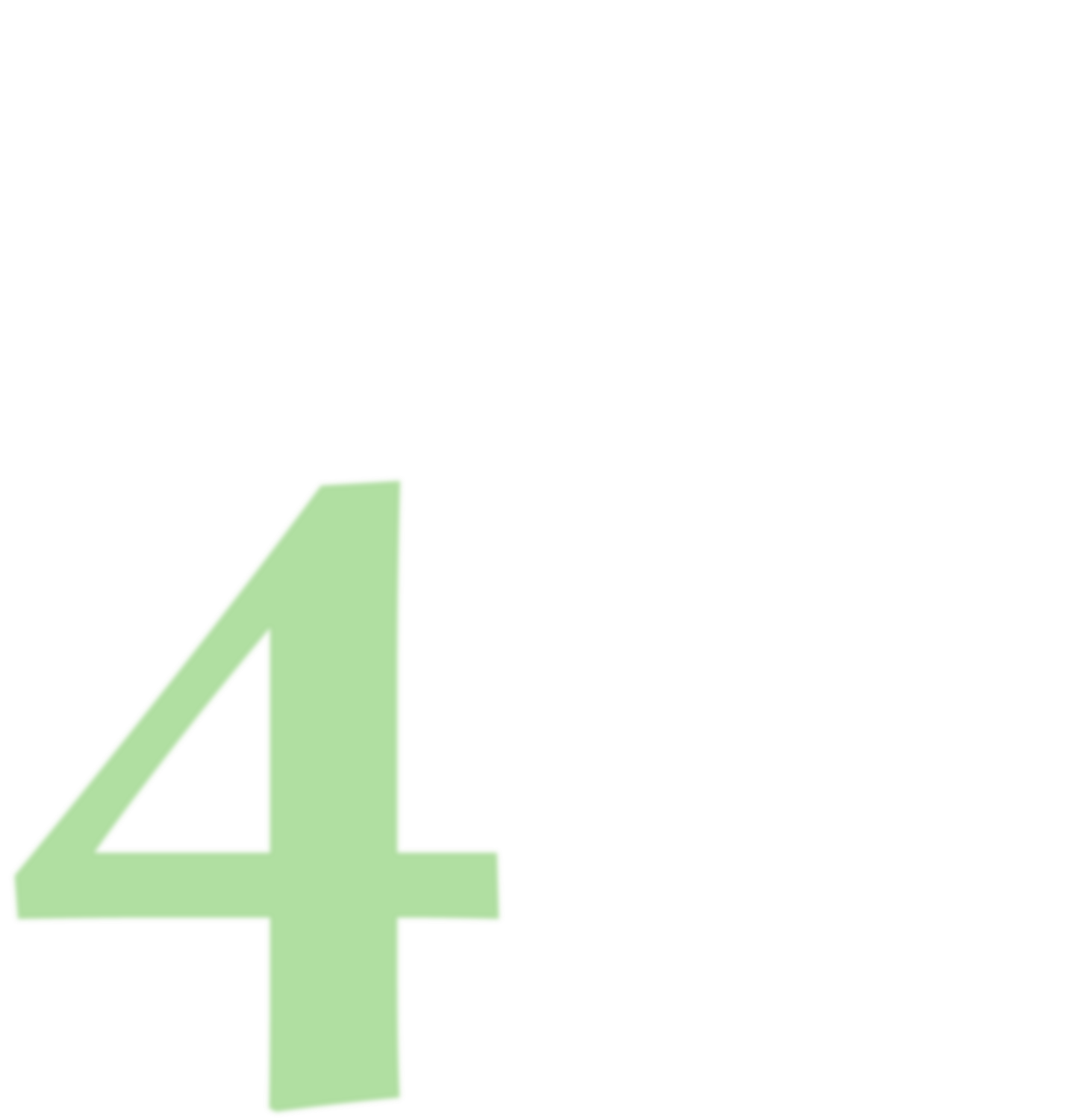 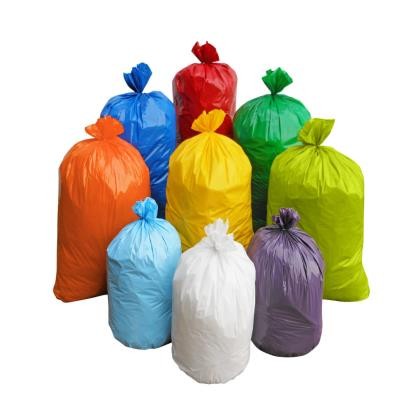 İHTİYAÇLAR
Mevcut  ortaya
duruma		göre	ihtiyaçlar  çıkarılır	ve	uygulamaya
geçilmeden önce temin edilir.
Geçici	Depolama
Alanının
kurulumu tamamlanır.
TAKİP  ÇİZELGESİ
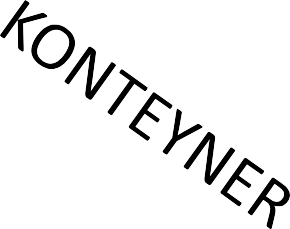 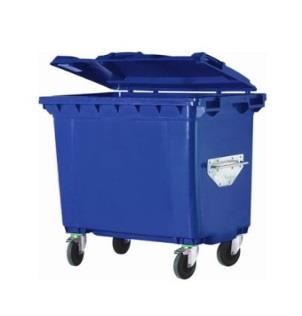 KUMBARA
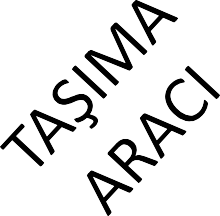 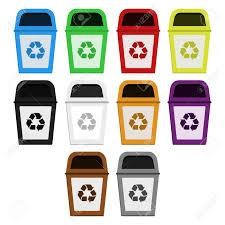 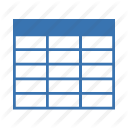 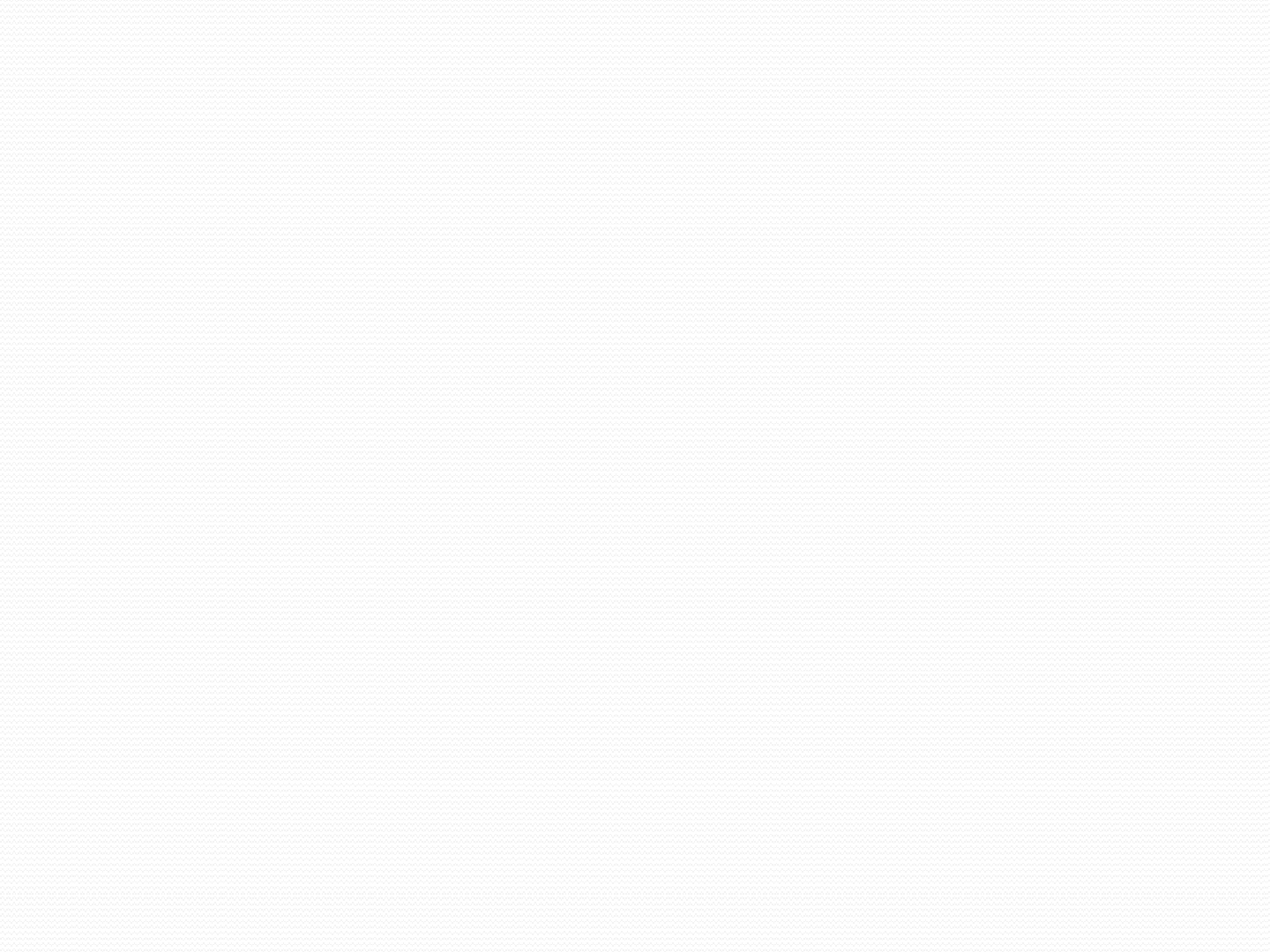 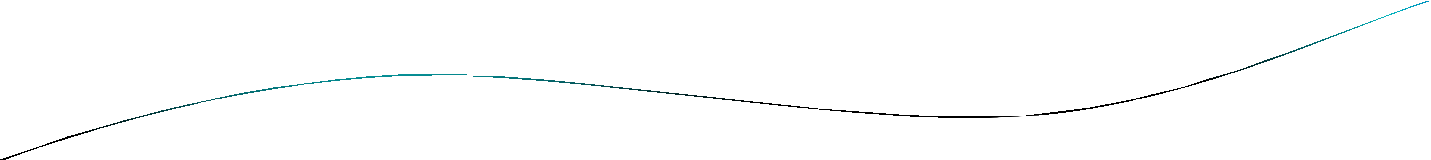 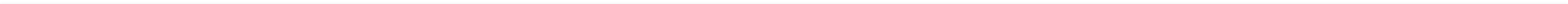 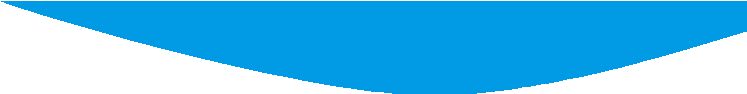 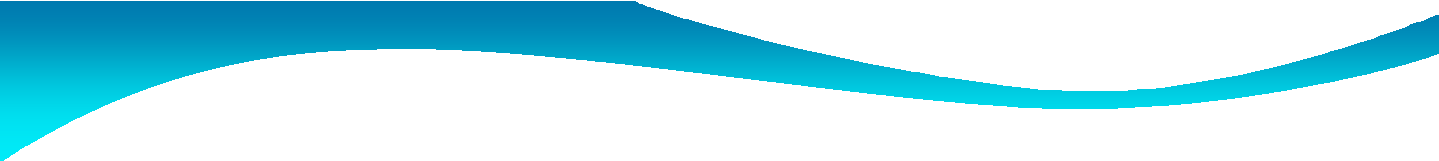 Atıkların Cinslerine Göre Atılacağı Kutu ve  Poşetlerin Renkleri Bakanlığımızca Belirlenmiştir.
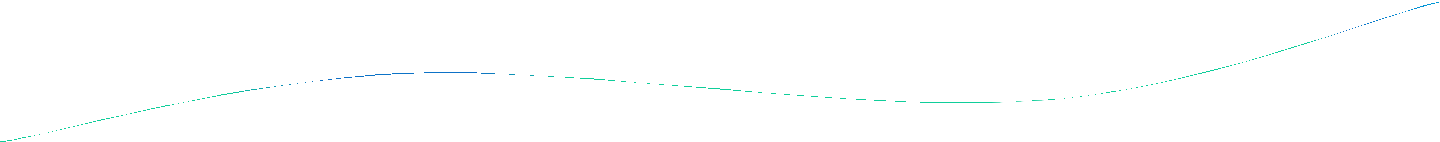 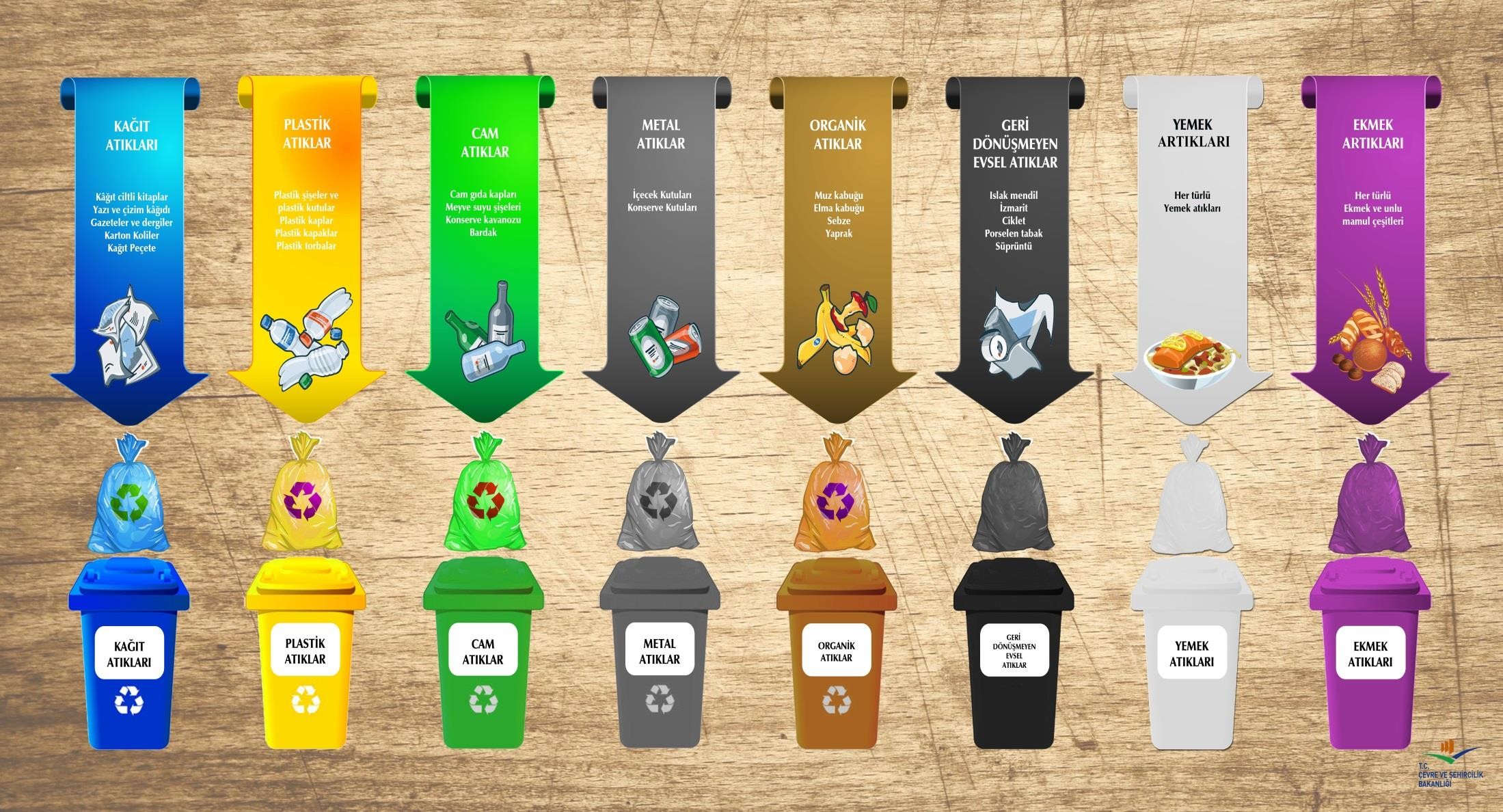 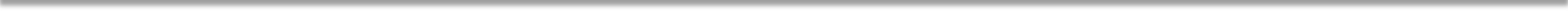 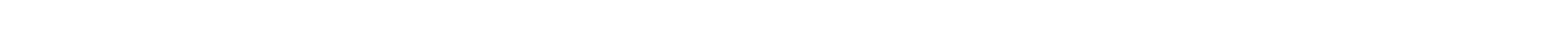 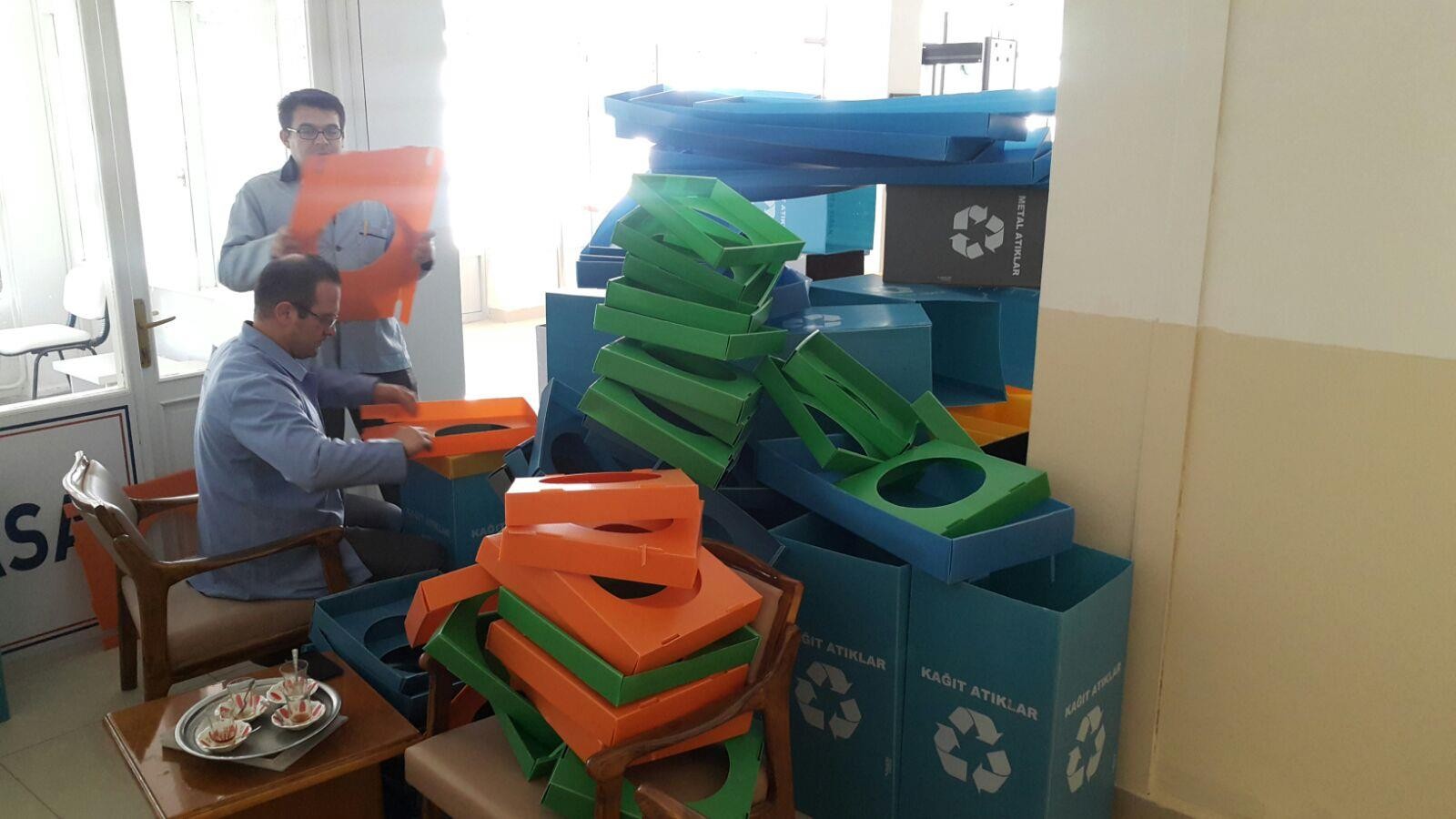 Proje kapsamında
Kurumumuzun  ihtiyacı olan atık  kutuları temin
edilerek
kurulumları yapıldı
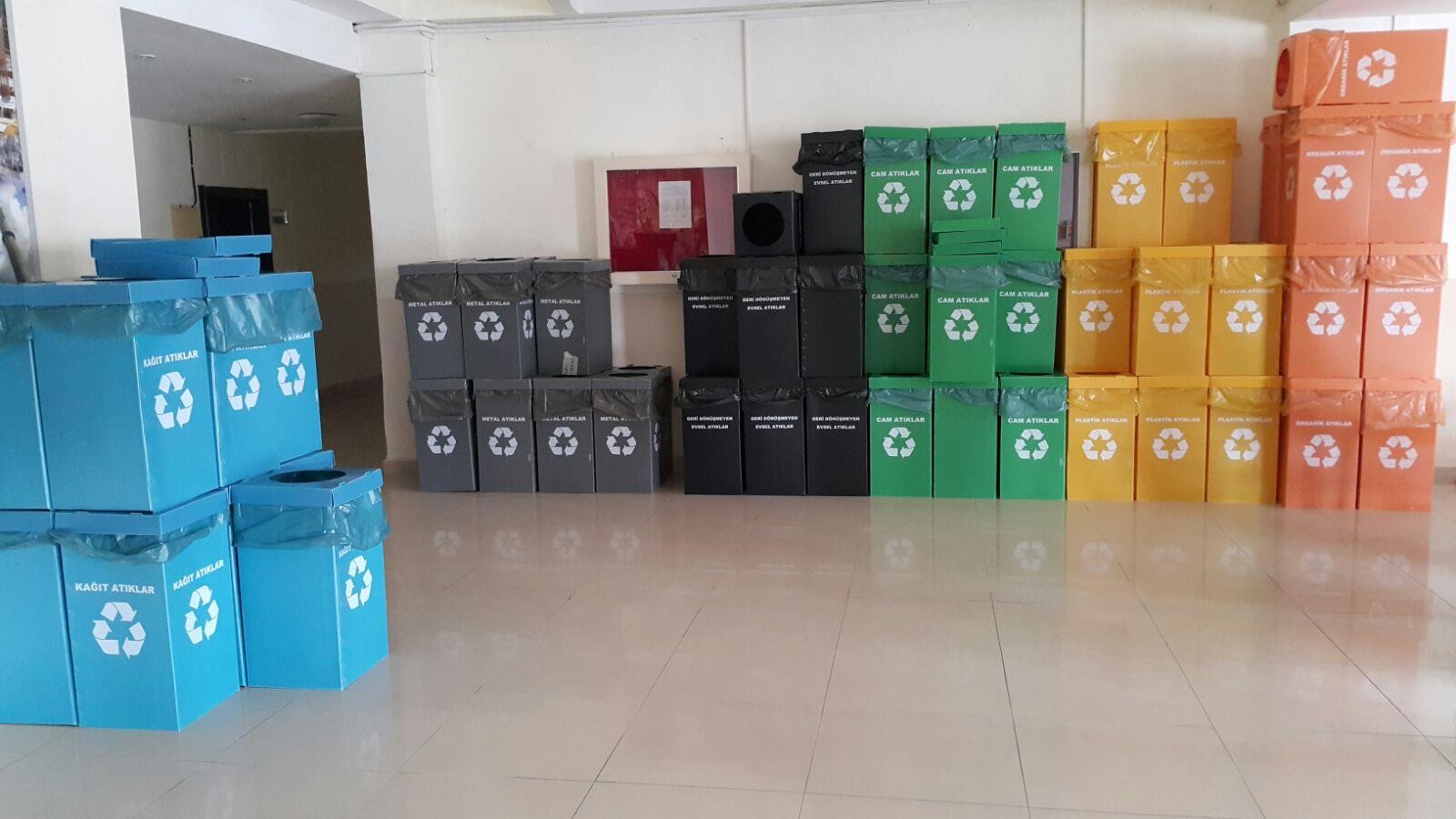 Rektörlüğümüzde  Odak Noktaları ve  Kat Görevlilerine  Yönelik
Gerekli   Eğitimlerin verilmesi
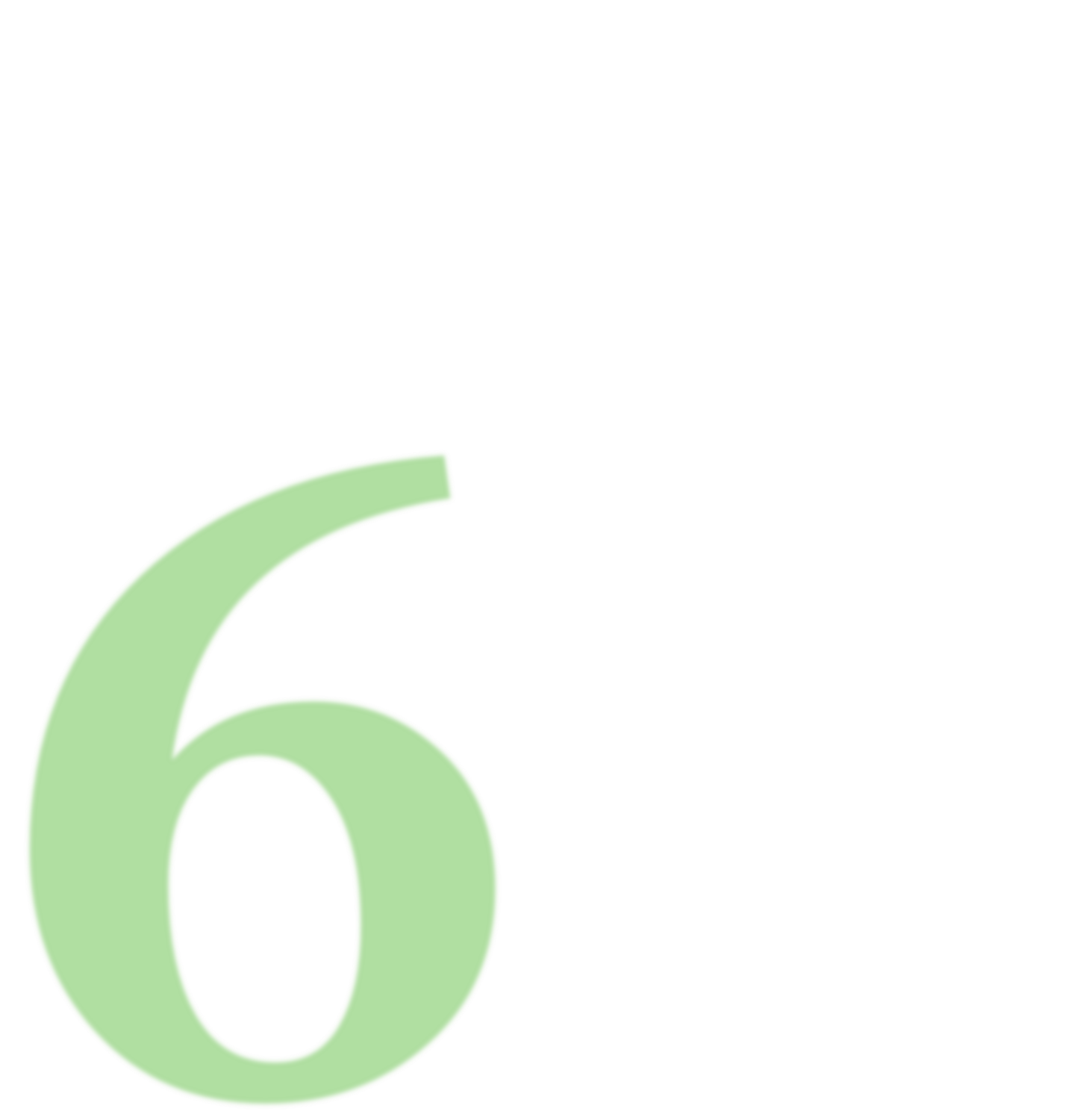 UYGULAMA
Temin	edilen
biriktirme  kolayca
ekipmanları  ulaşabileceği
personellerin
noktalara, uygun aralıklarla yerleştirilir.
Ekipmanlara göre tasarlanmış bilgilendirme  afişleri kolay görülebilecek yerlere asılır.  Toplanan atıklar Geçici Depolama Alanında  depolanır.
Değerlendirilebilir	atıklar	lisanslı
geri
kazanım		tesislerine,  atıklar	ise	lisanslı
değerlendirilemeyen
bertaraf
tesislerine
gönderilir.
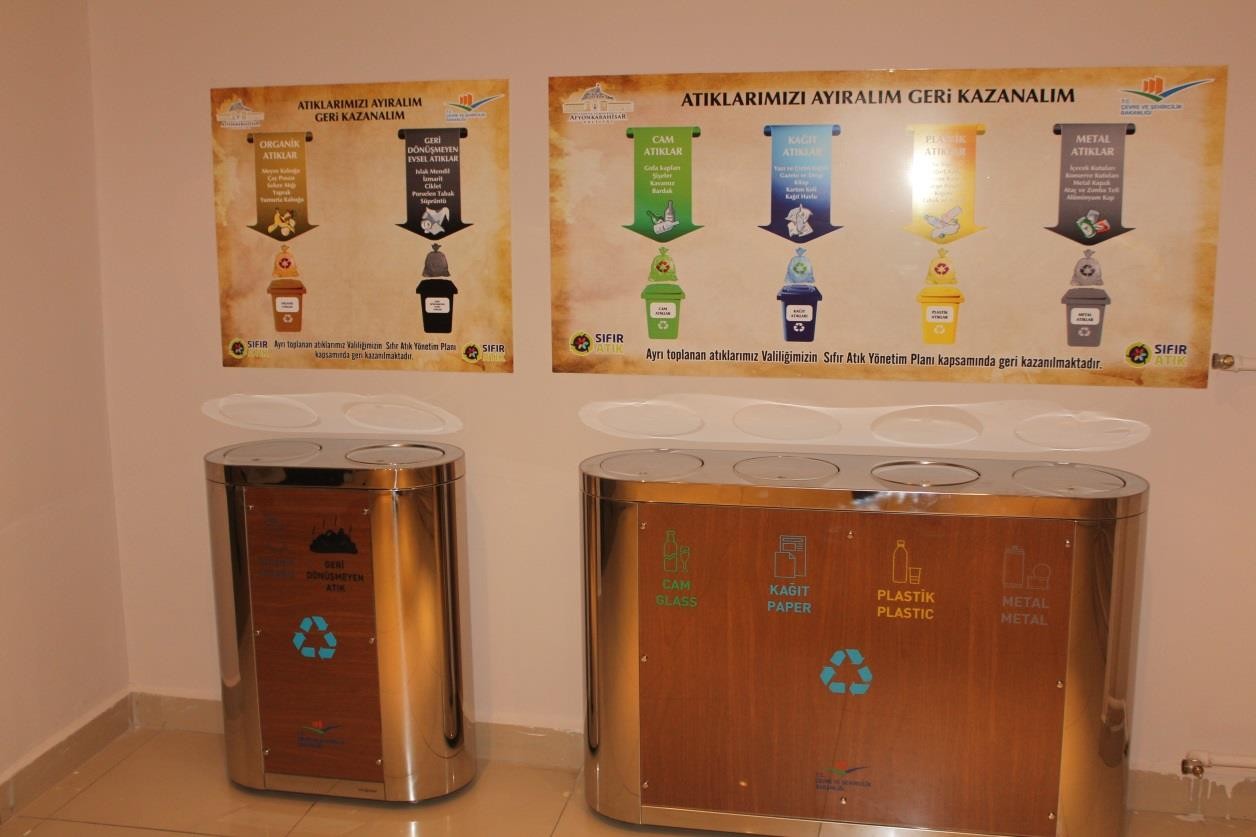 Örnekler: 1
iç mekan atık  kutuları ve  bilgilendirme  afişleri
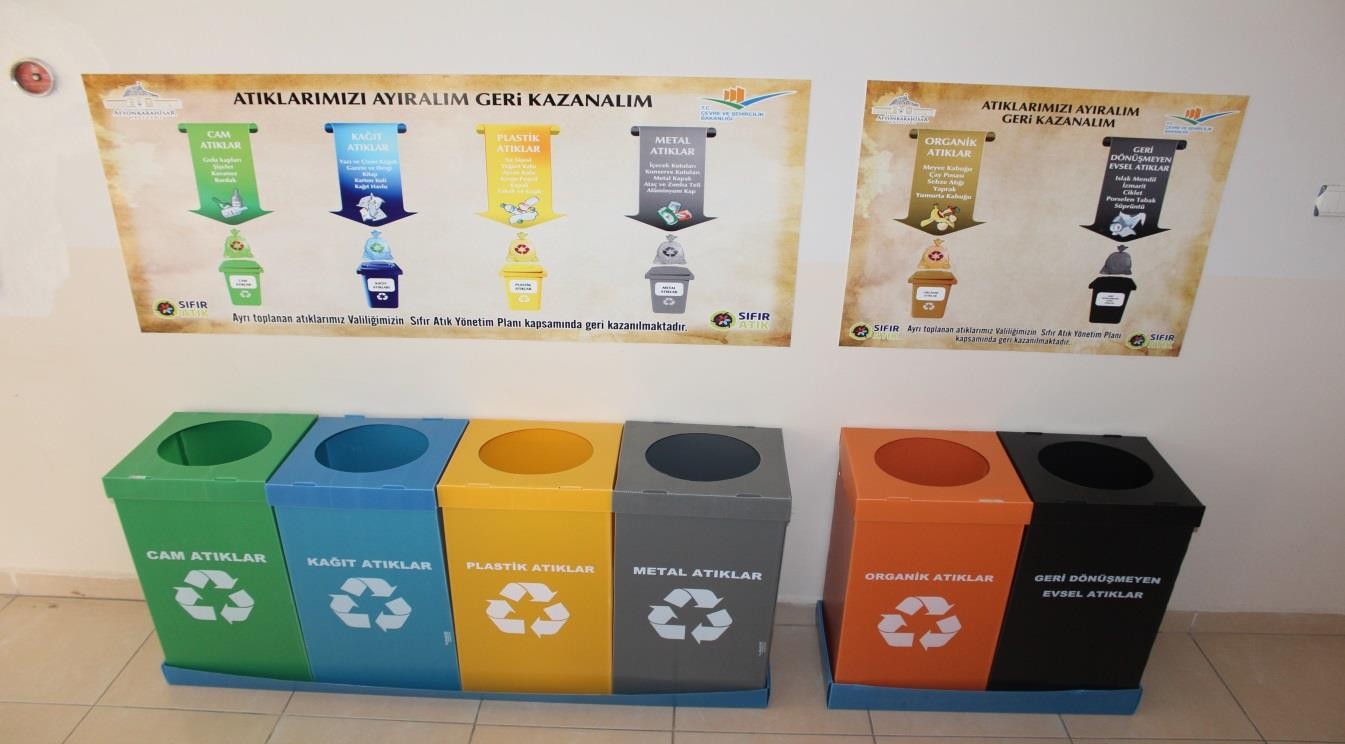 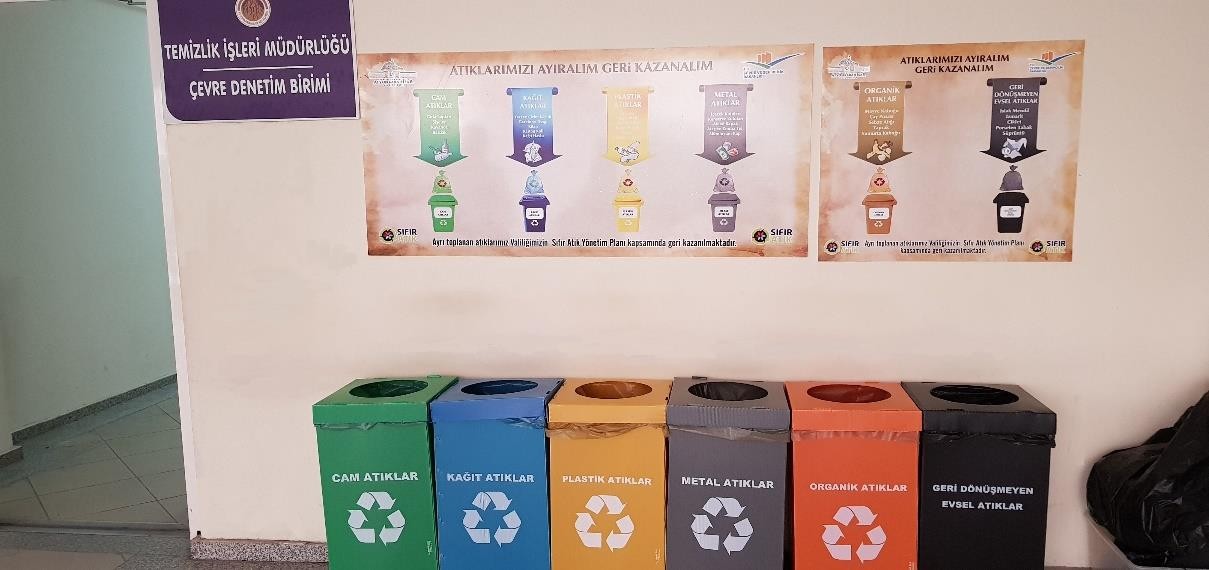 Örnek - 2
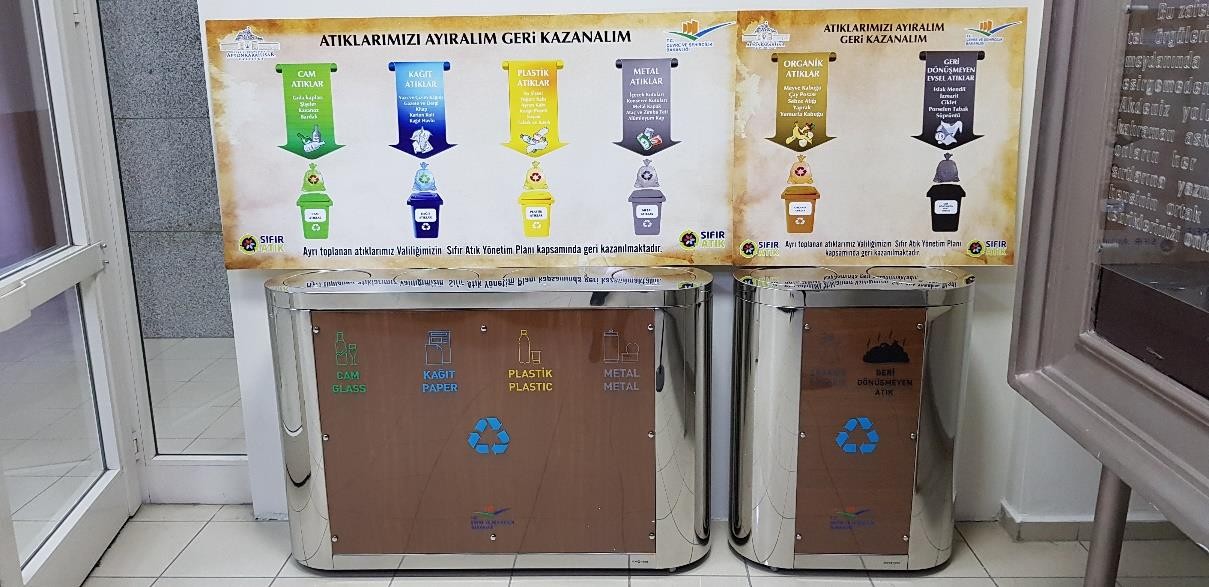 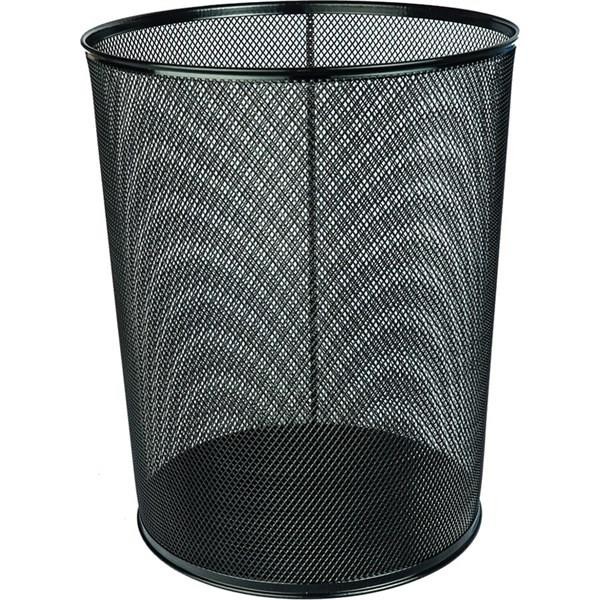 Kişisel amaçlı kullanılan
çöp kovaları kaldırılır.

Renkli Sıfır atık  kumbaraları  kullanılmaya
başlanılır.
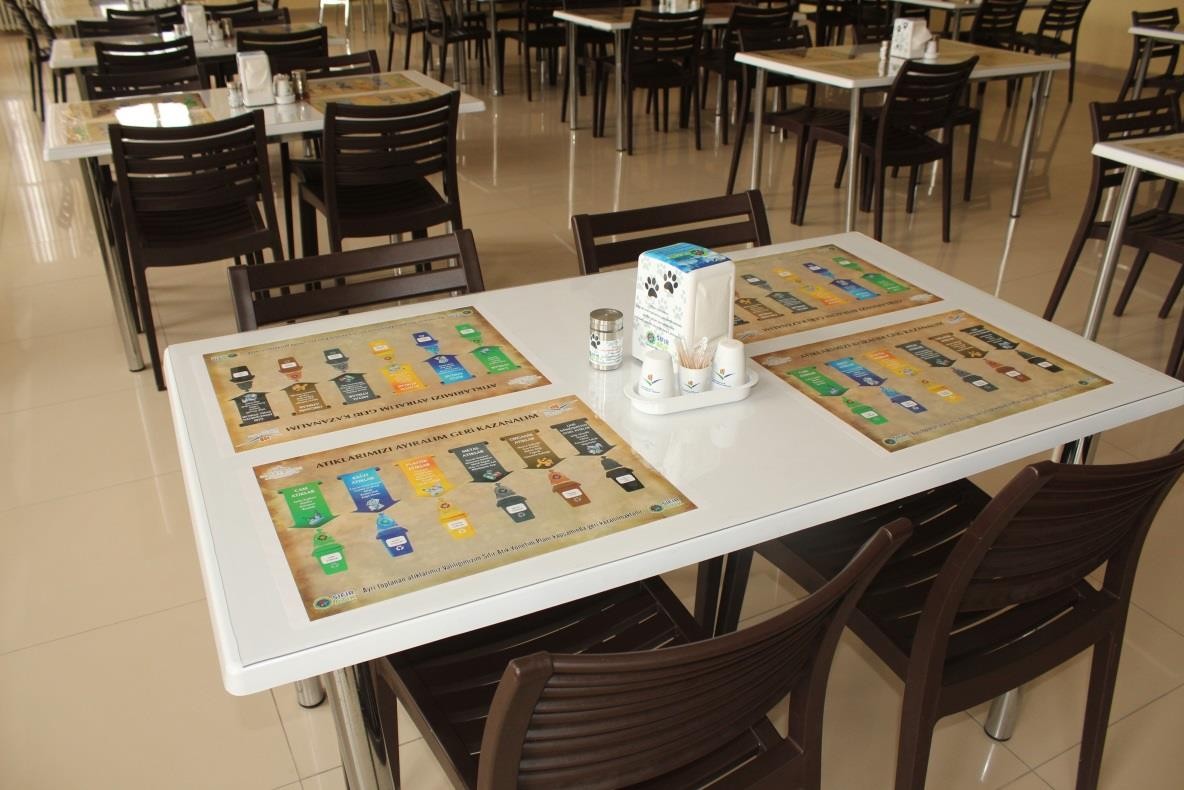 bilgilendirme  materyalleri yapılması uygun yerlere asılması
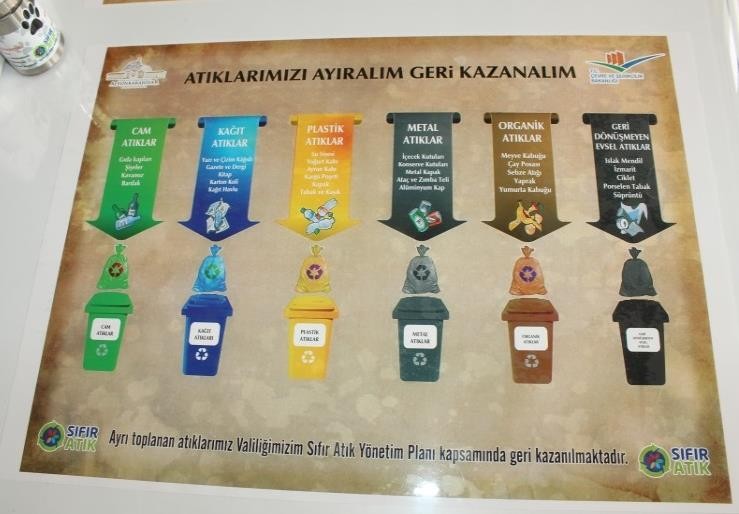 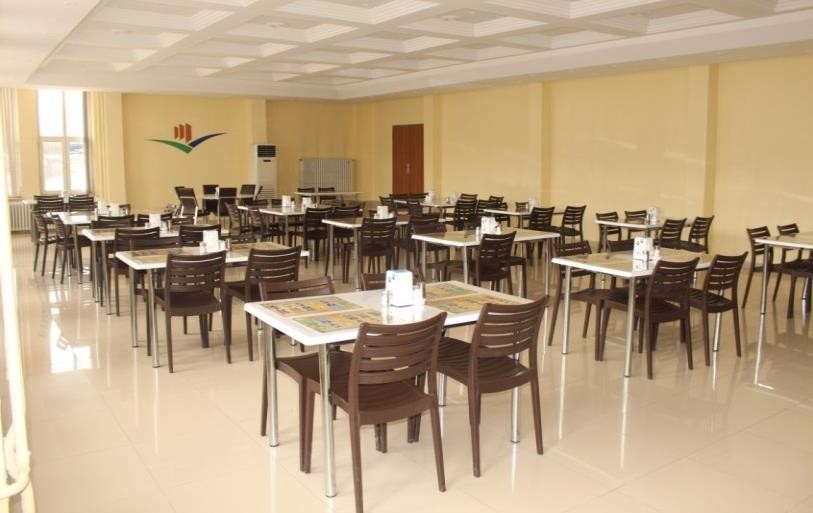 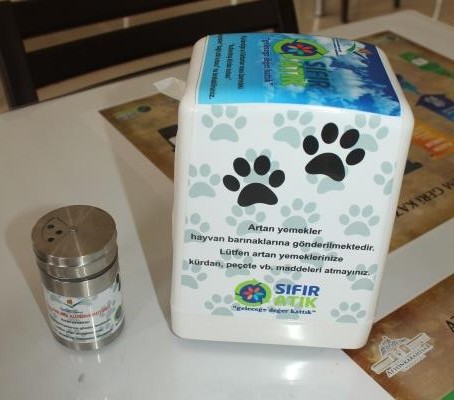 Proje Kapsamında bahçelerde  belirlenen noktalara  yerleştirilecek dış
mekan atık kumbara  ve kafesleri
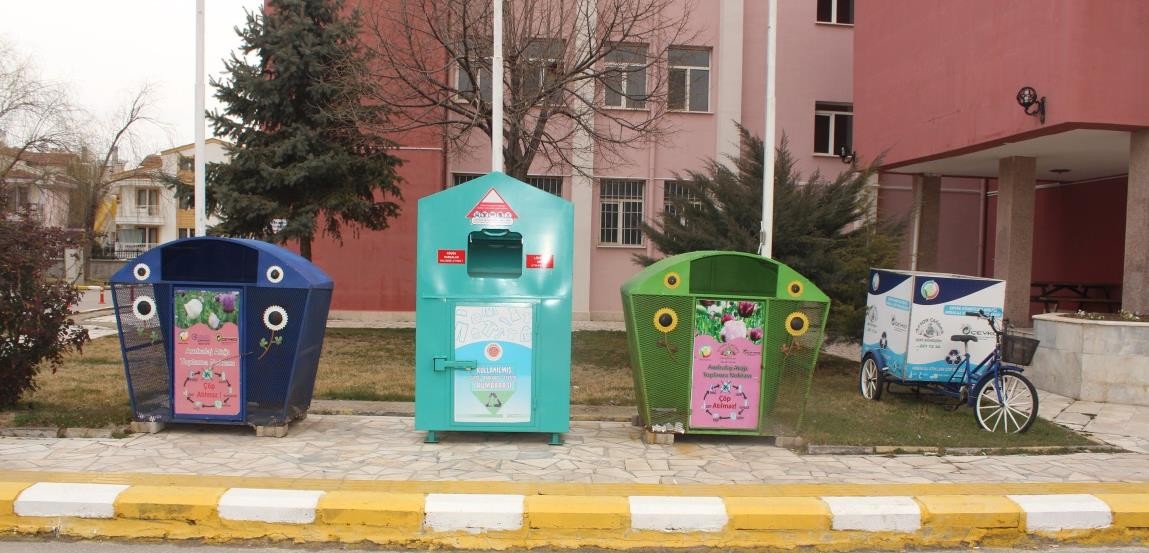 REKTÖRLÜĞÜMÜZ TARAFINDAN OLUŞTURULACAK ATIK GEÇİCİ DEPOLAMA ALANI (RESİM TEMSİLİ)
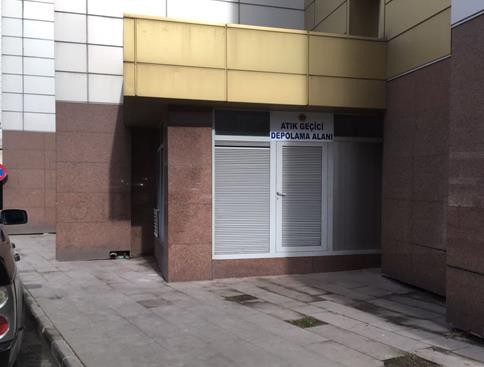 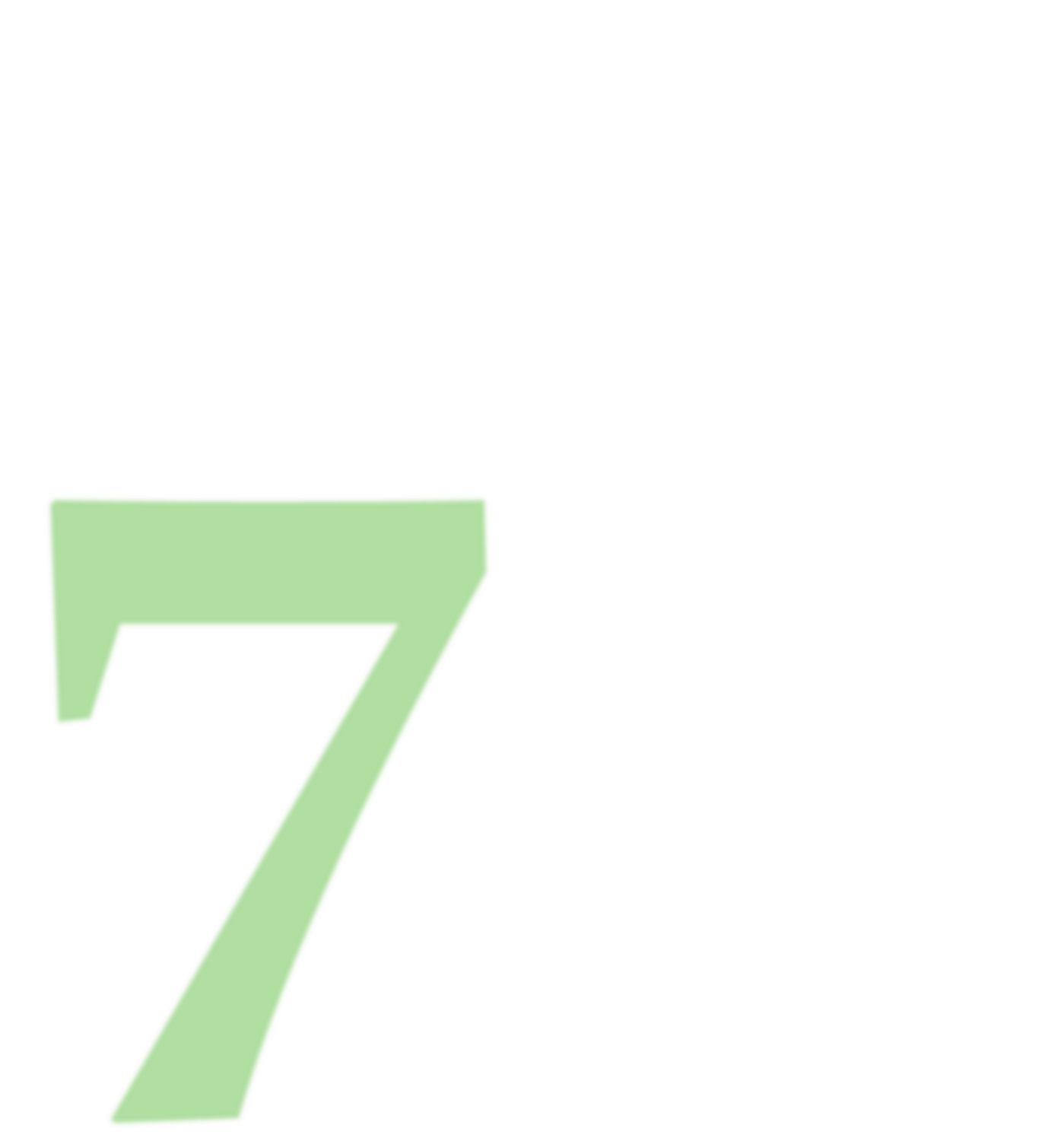 UYGULAMA
Uygulamanın etkinliğinin
değerlendirilmesi amacıyla izleme  ekipleri uygulamayı değerlendirir.
Elde edilen verilere ilişkin
raporlama yapılır.
Eksiklikler ve geliştirilecek taraflar  tespit edilir ve önlemler alınır.
Kurumlarda yapılan	çalışmalar
hakkındaki bilgiler üç aylık  periyodlar halinde Çevre ve
Şehircilik İl Müdürlüğüne bildirilir.
ATIK TAKİP ÇİZELGESİ
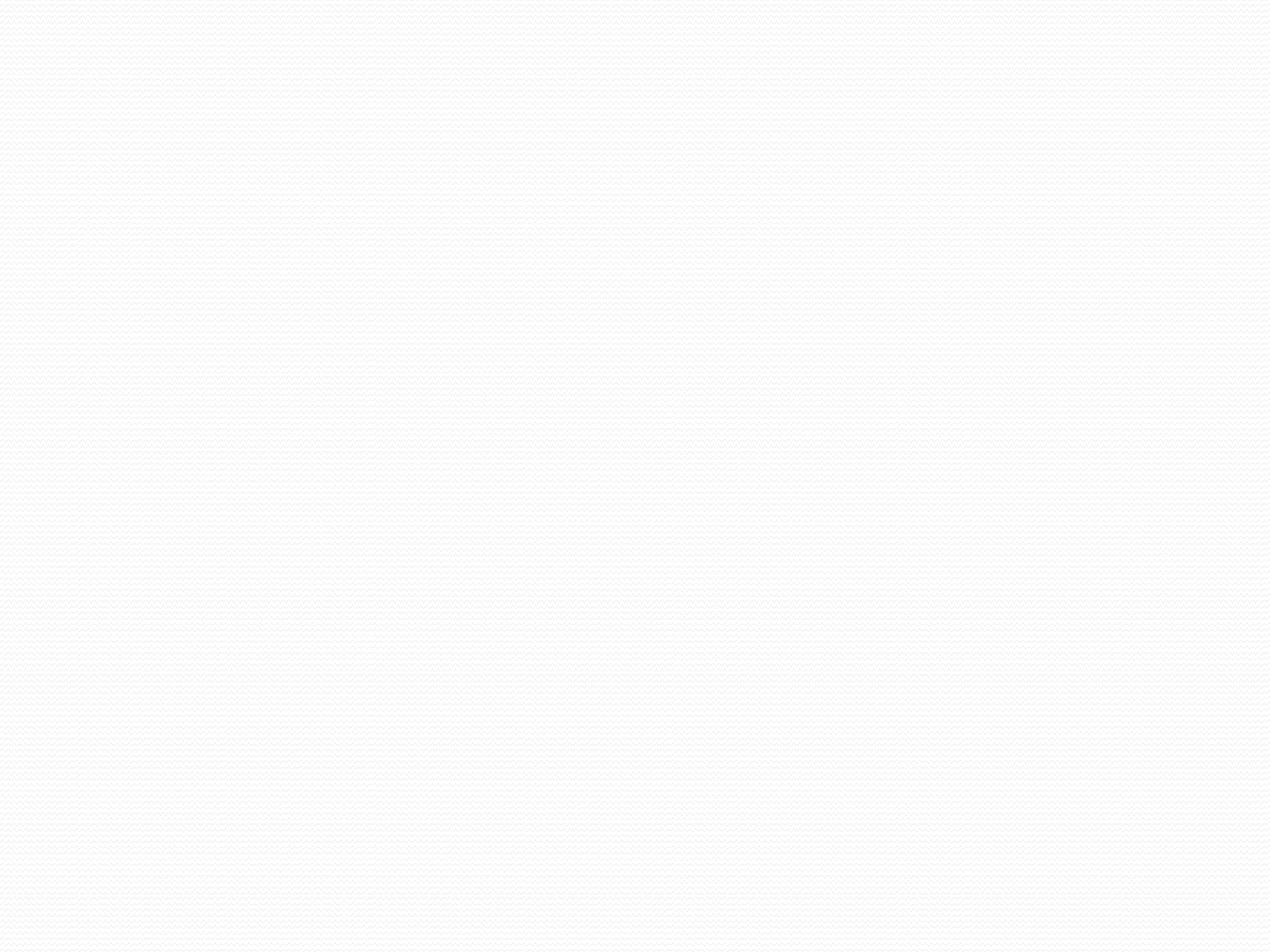 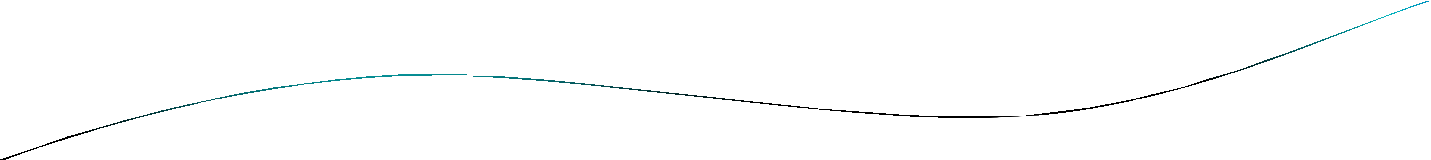 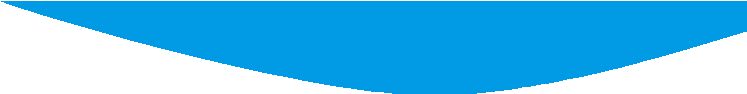 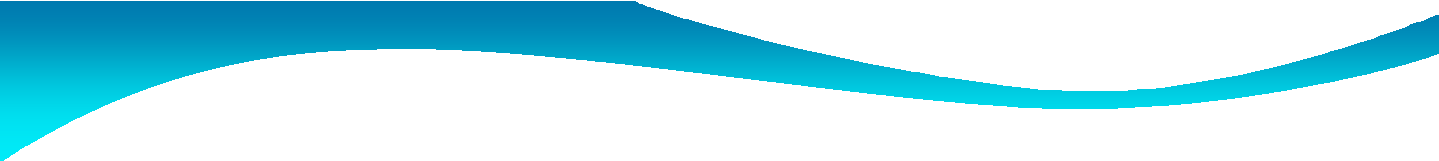 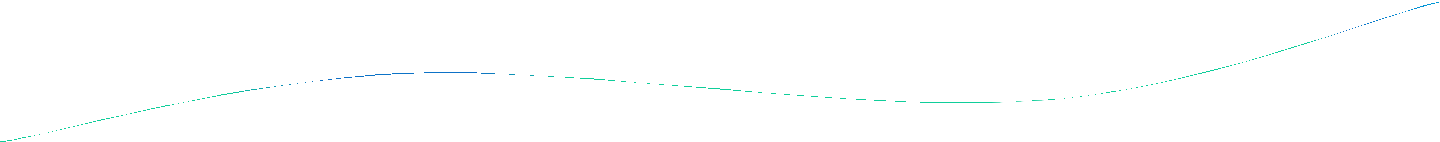 3 Aylık Raporlama Tablosu
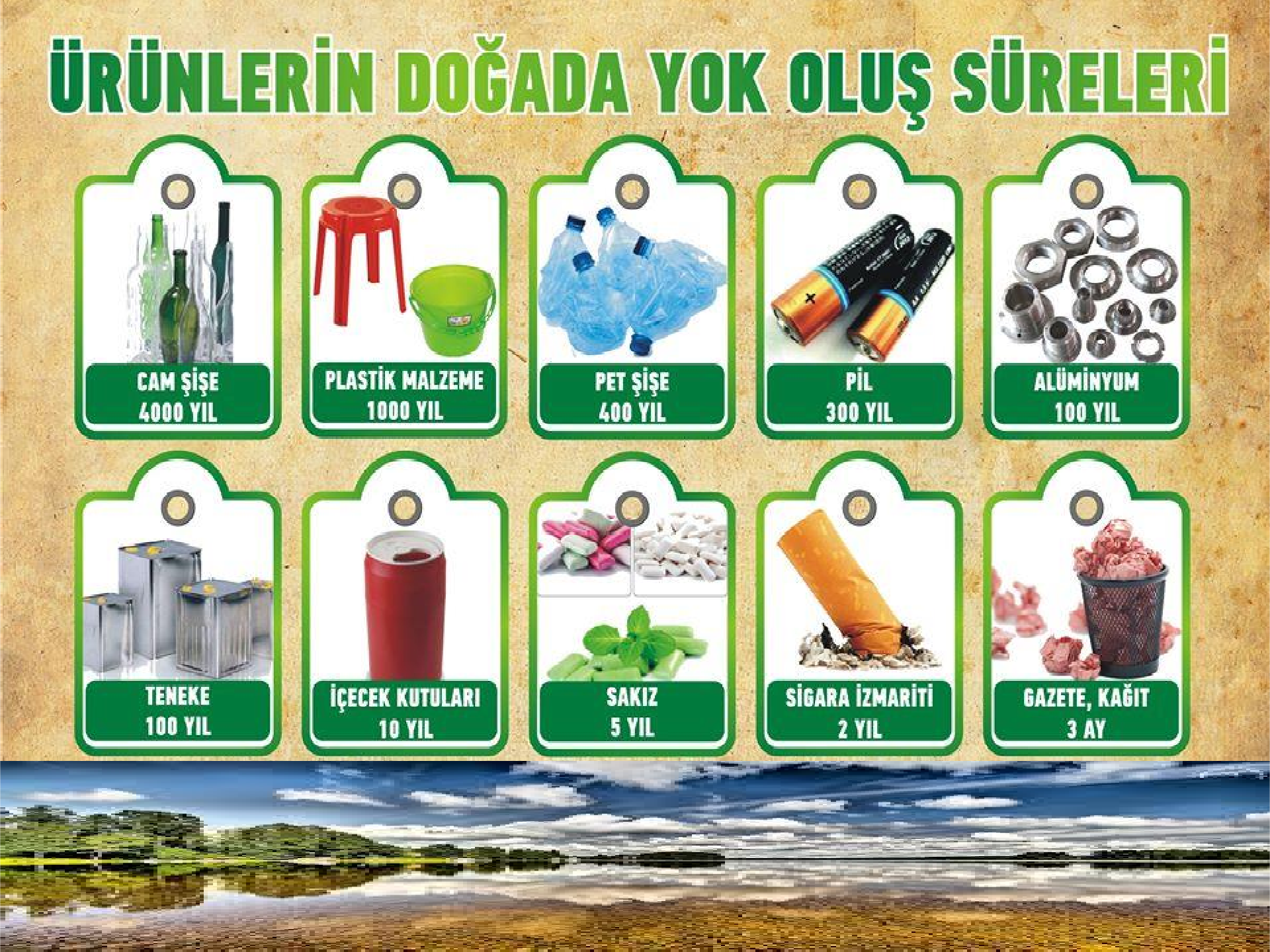 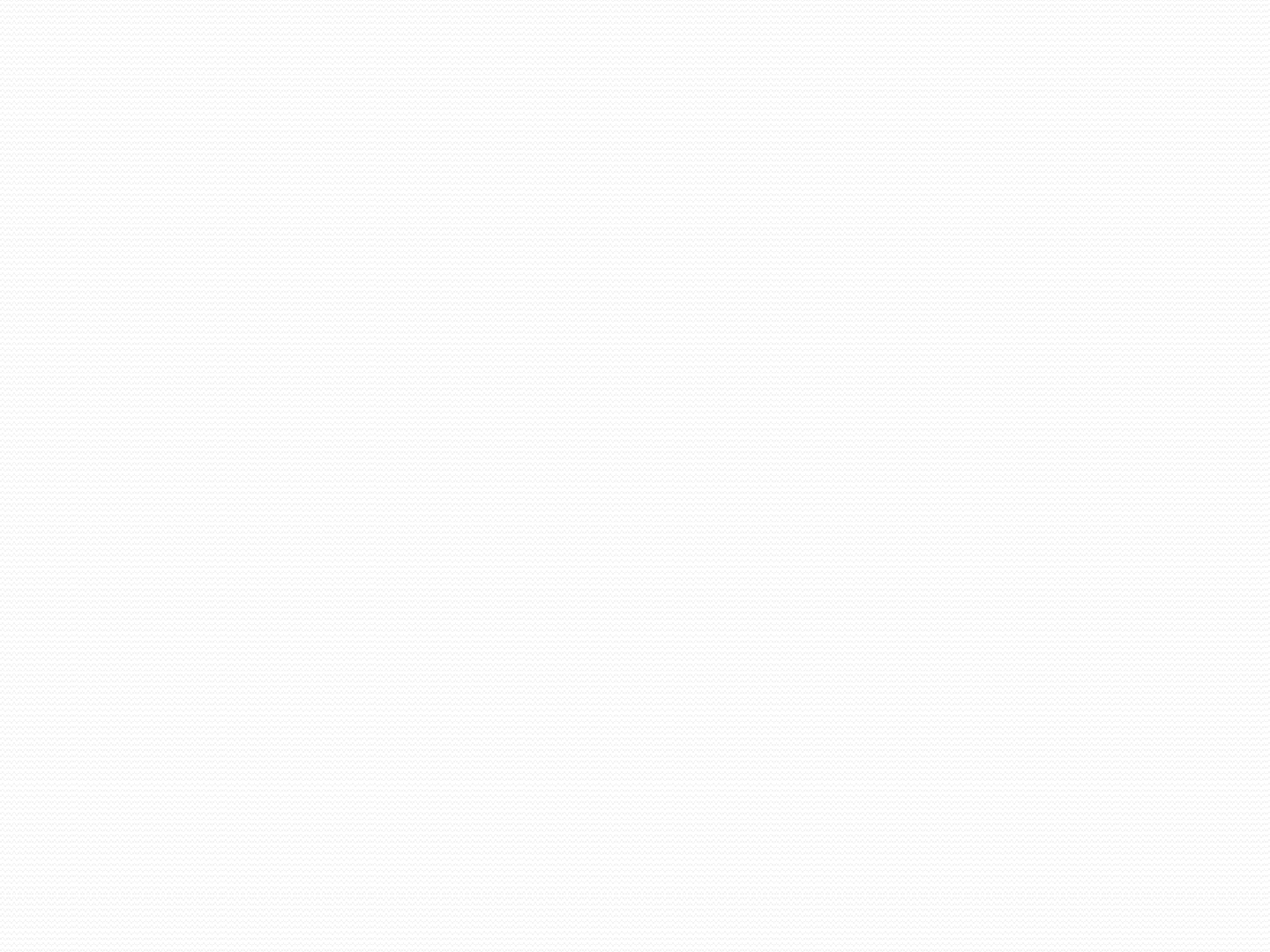 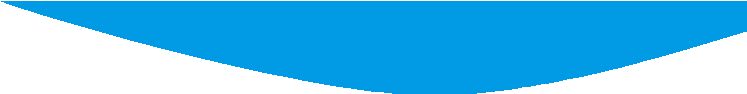 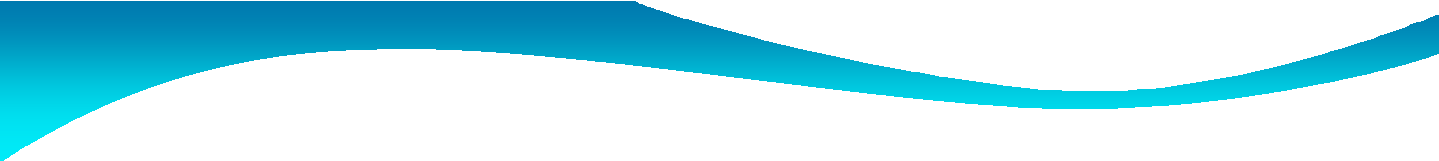 PROJE İ
SAĞLANACA
LAR
PROJE İLE SAĞLANACAK KAZANÇLAR
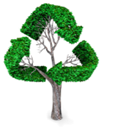 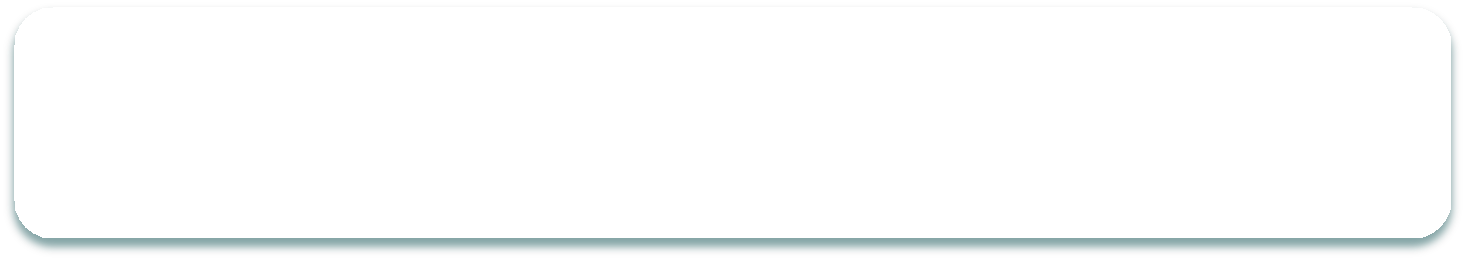 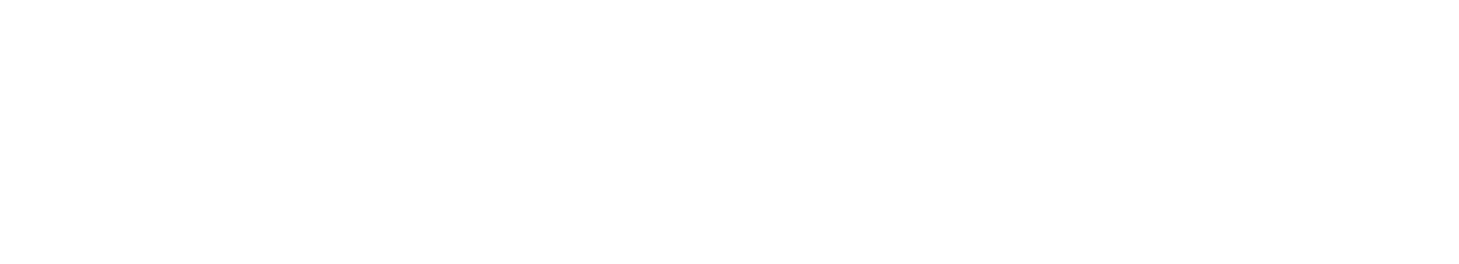 Büyük bir kayın ağacı 72 kişinin günlük  oksijen ihtiyacını karşılar.

Yeni üretime kıyasla, metal ve plastik geri  kazanımı ile %95 enerji tasarrufu
sağlanabilmektedir.
Atık camlar tekrar cam ürünlere; plastik atıklar  elyaf, dolgu malzemesi, otomobil parçası gibi  birçok malzemeye, atık metaller ise tekrar metal  ürünlere dönüşebilmektedir.

Organik atıklardan kompost elde edilerek toprak  iyileştirici olarak kullanılabilmektedir.
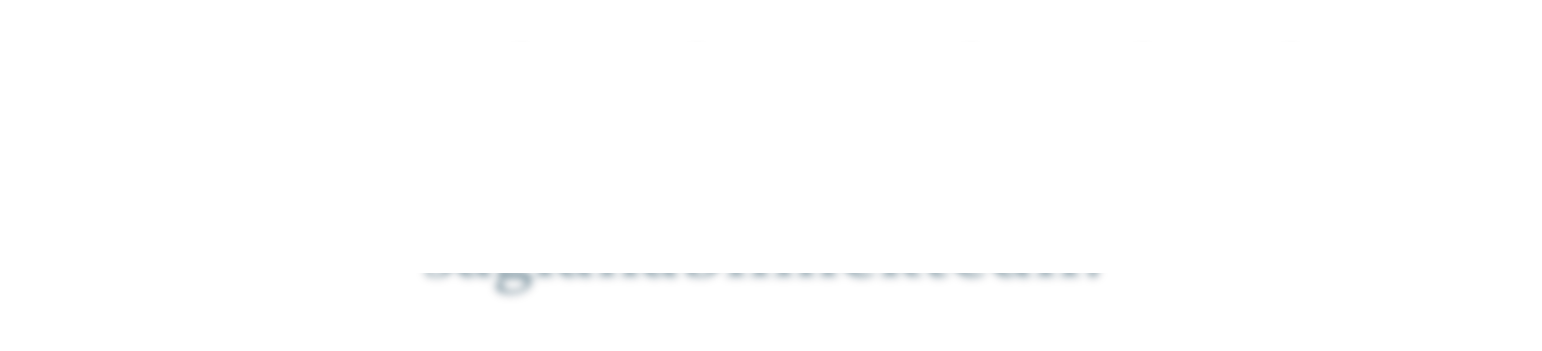 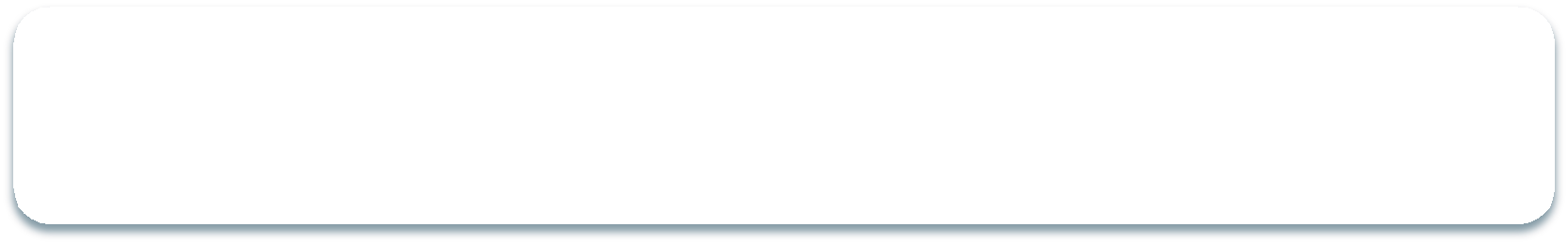 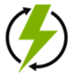 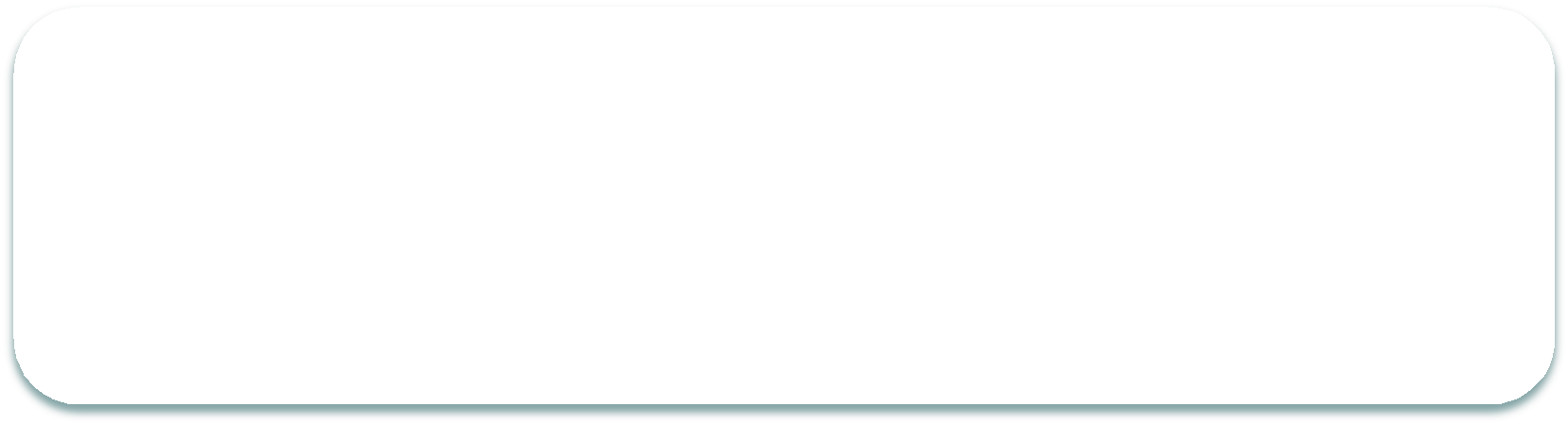 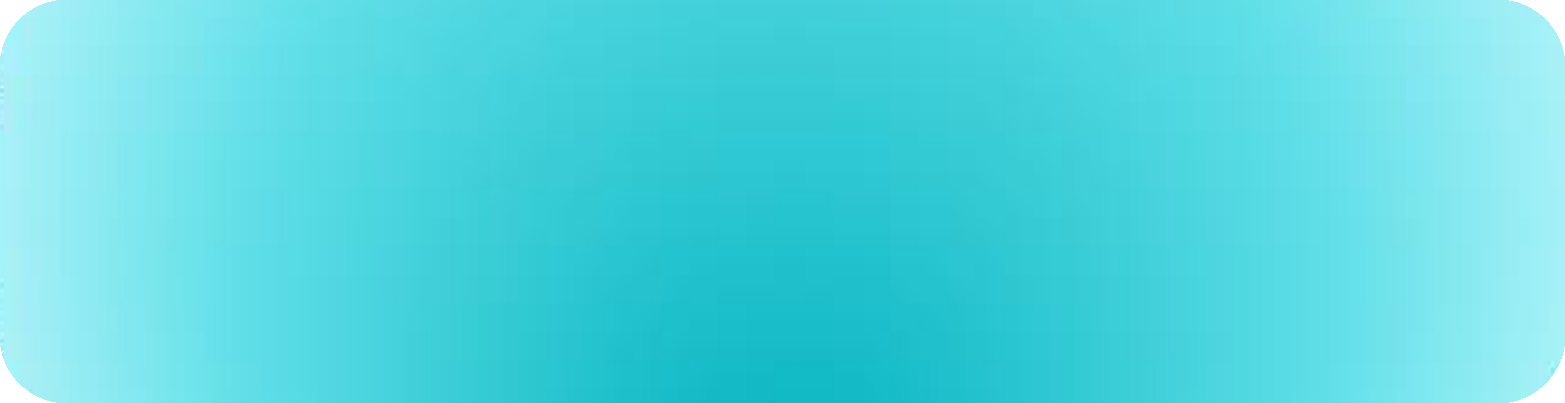 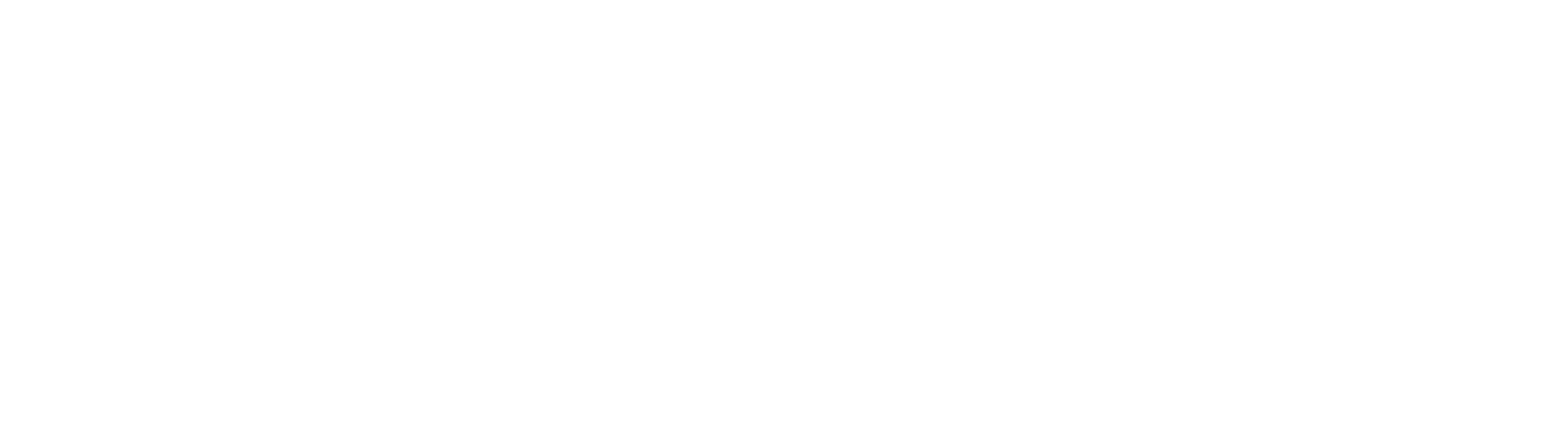 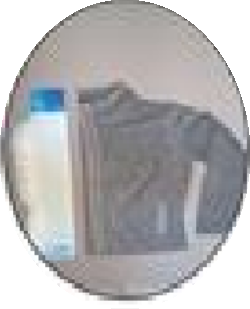 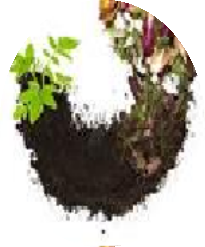 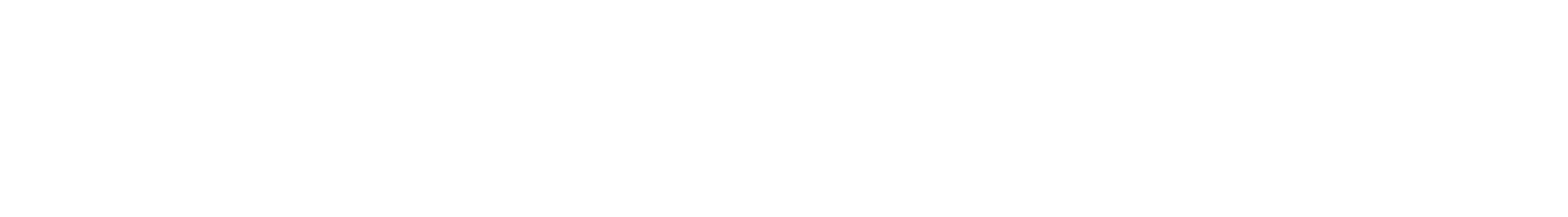 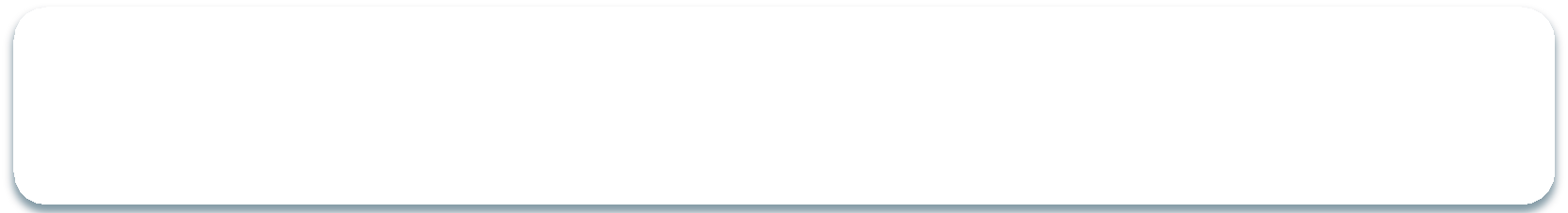 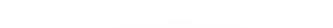 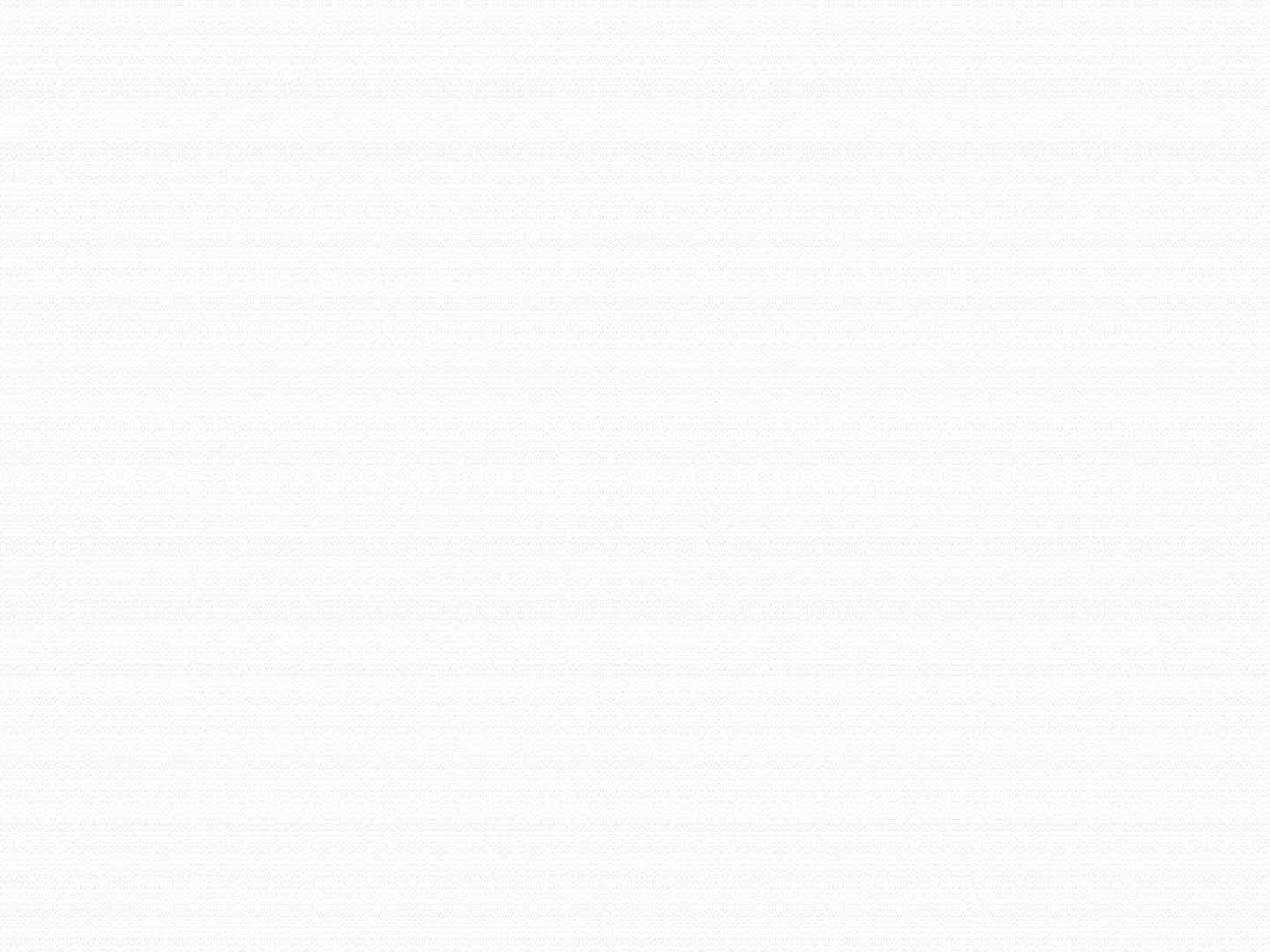 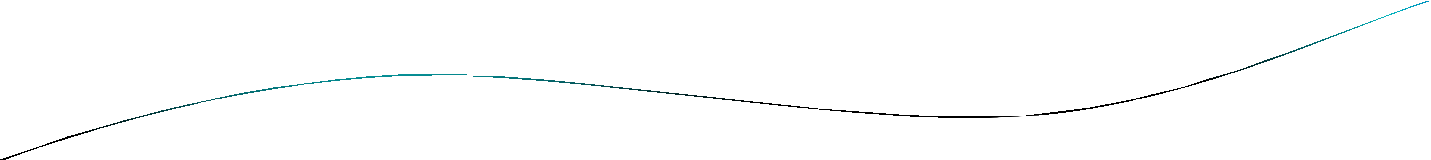 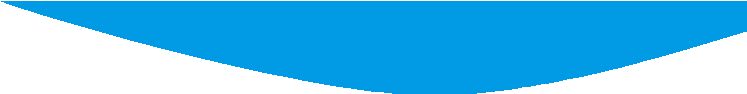 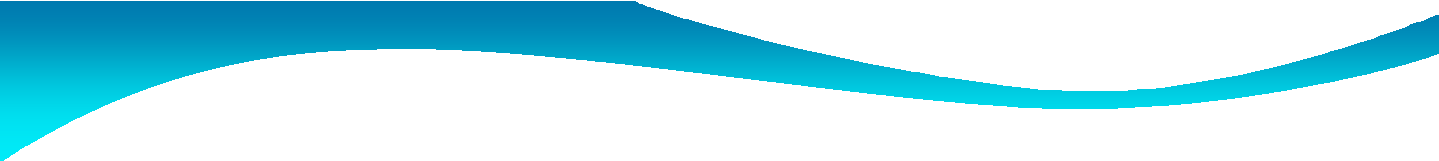 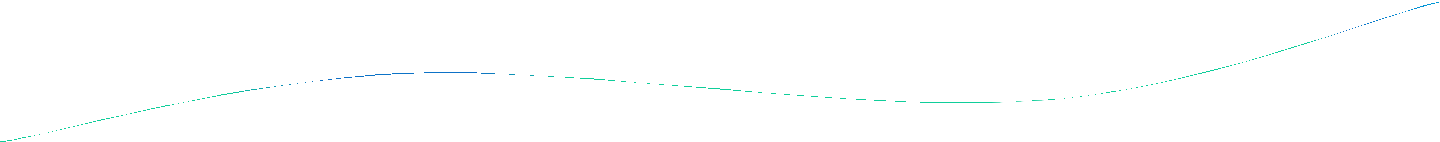 NE KAZANILIR?
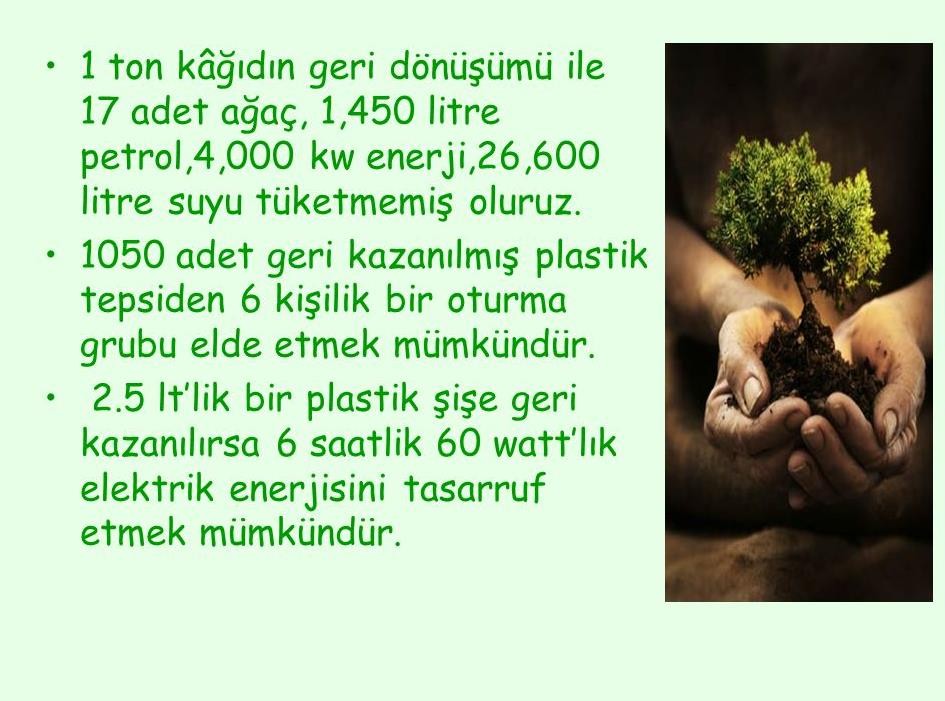 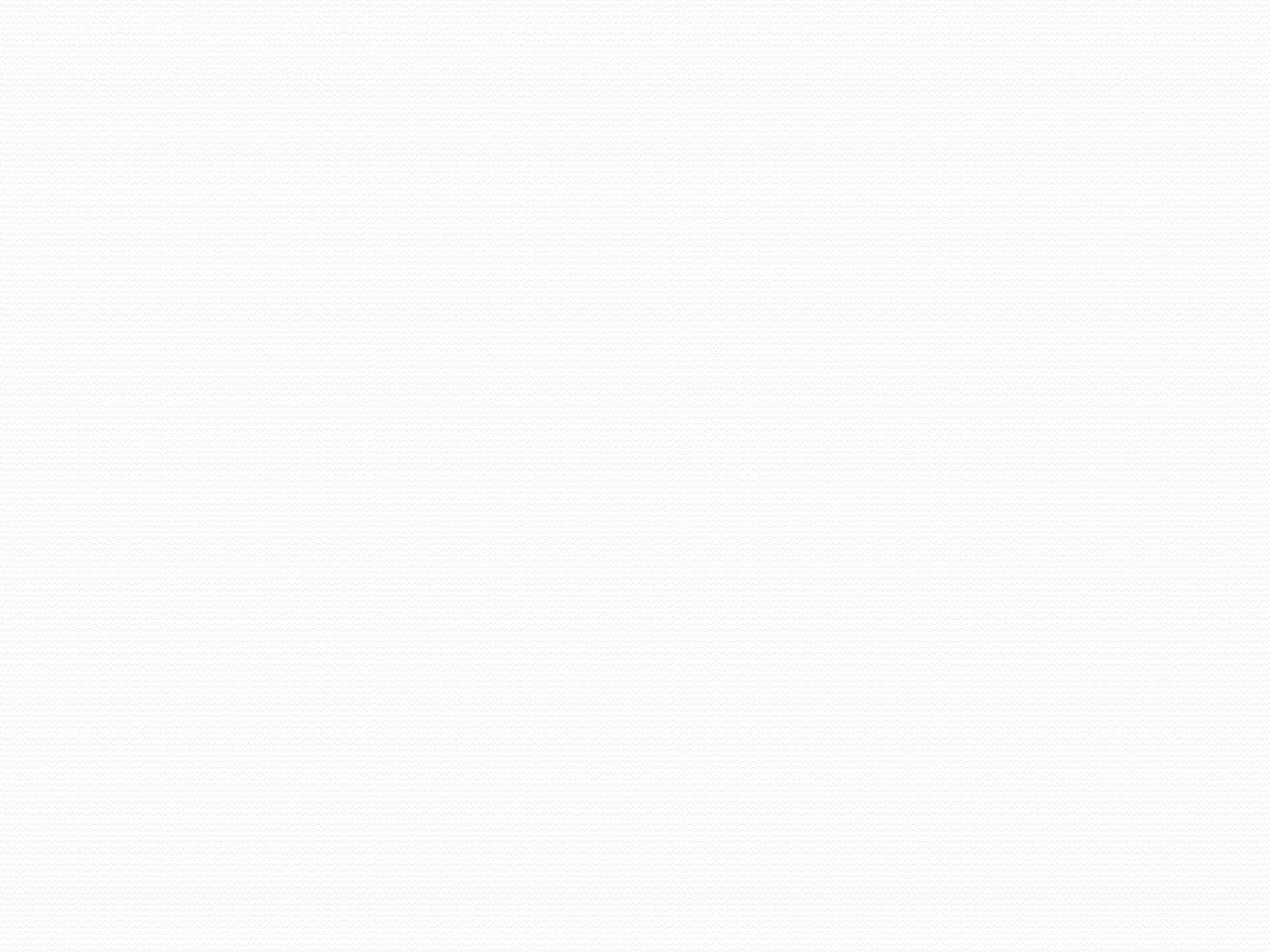 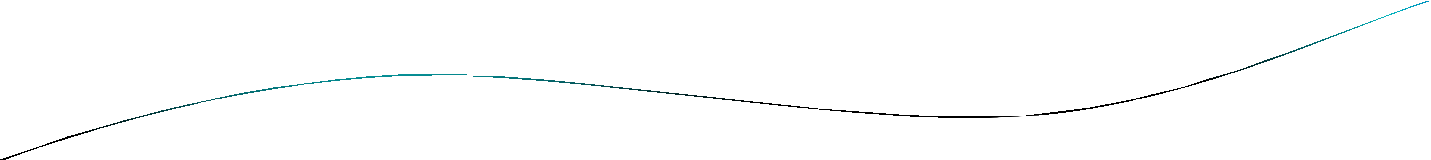 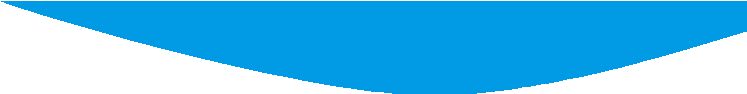 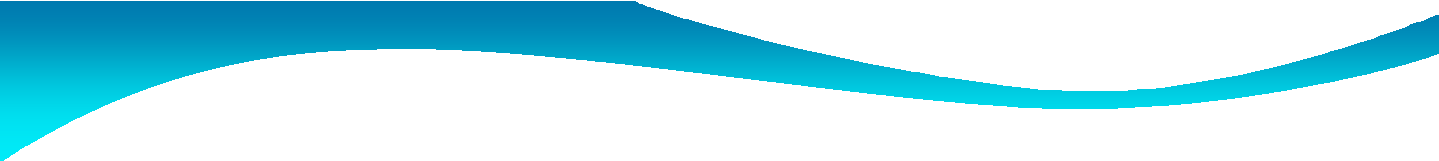 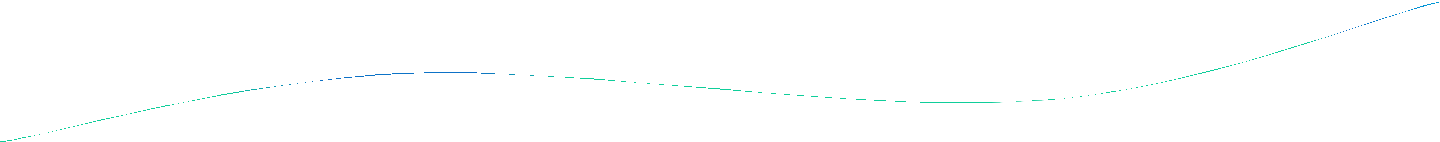 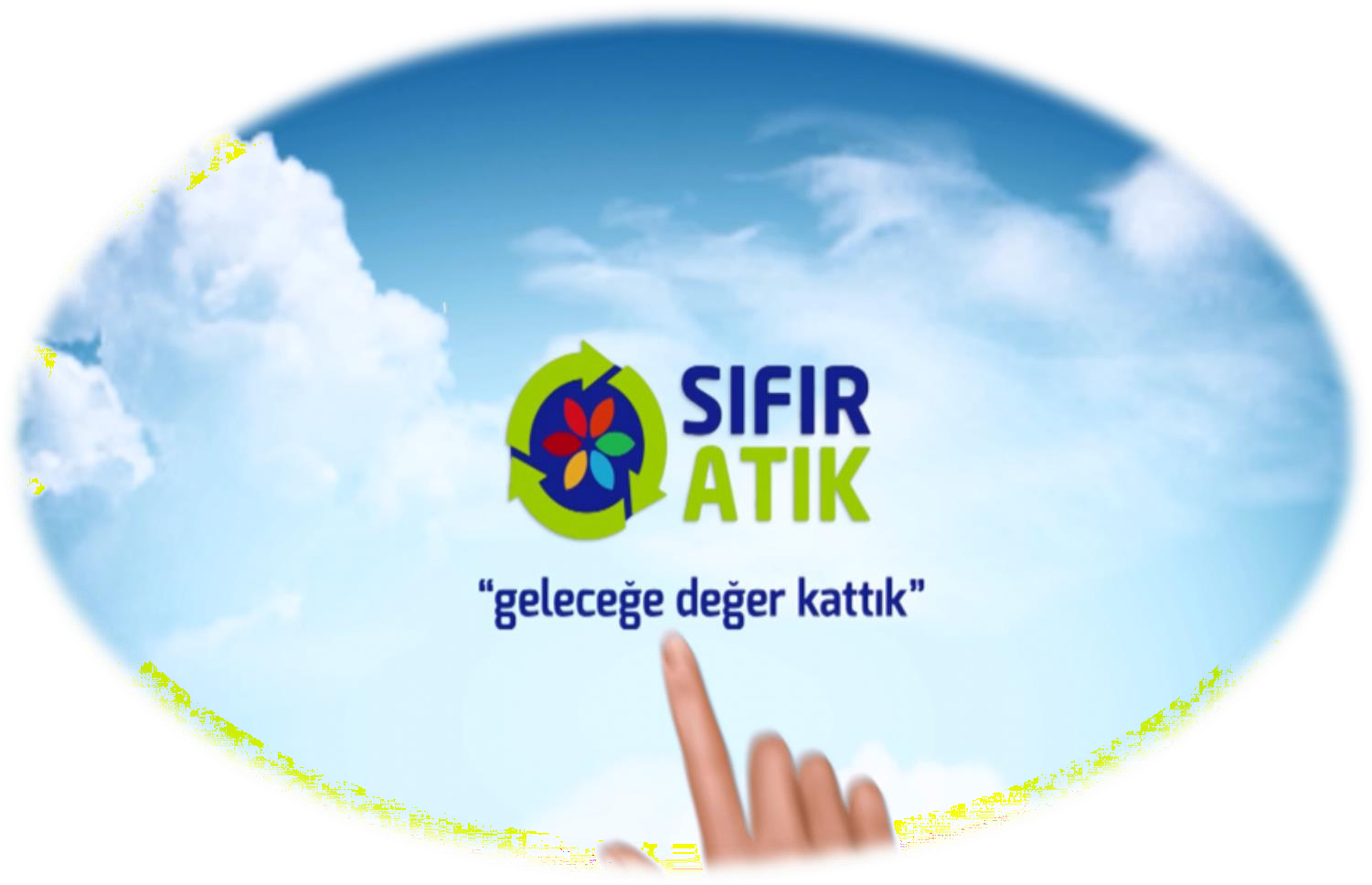 ARZ EDERİM
İdari ve Mali İşler Daire Başkanlığı
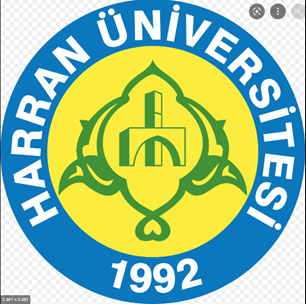 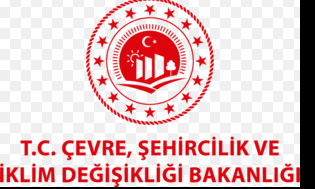